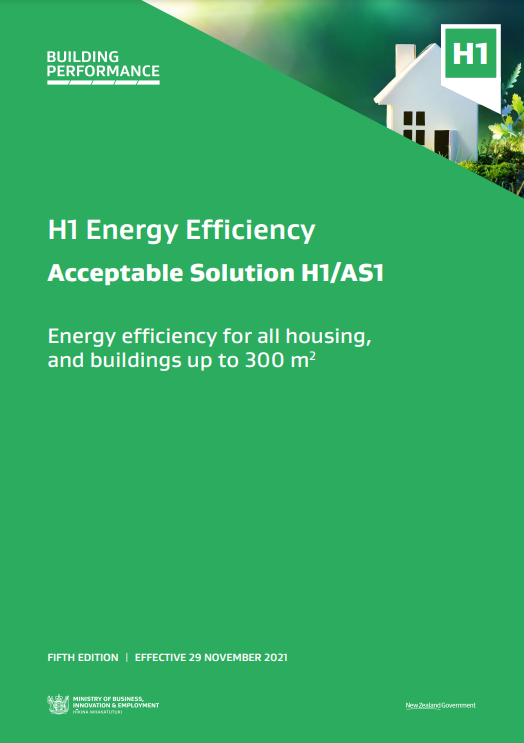 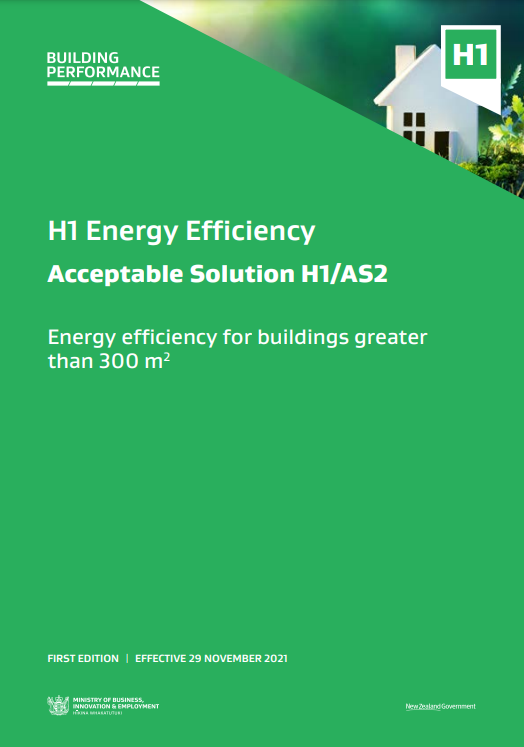 Clause H1Update 2021
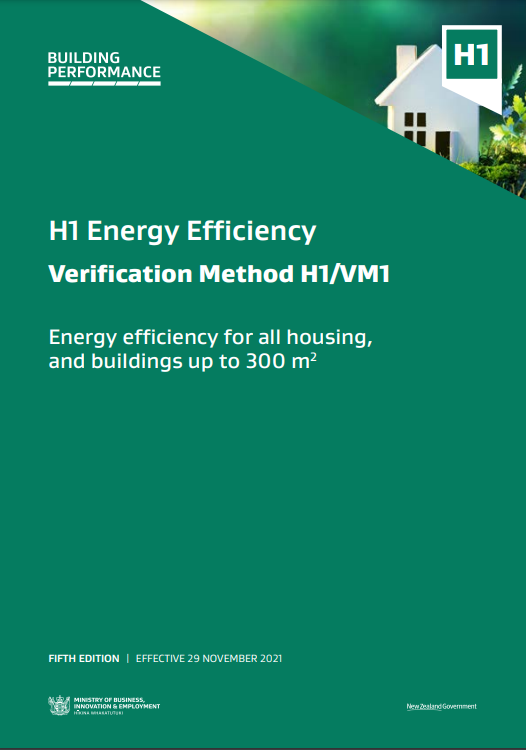 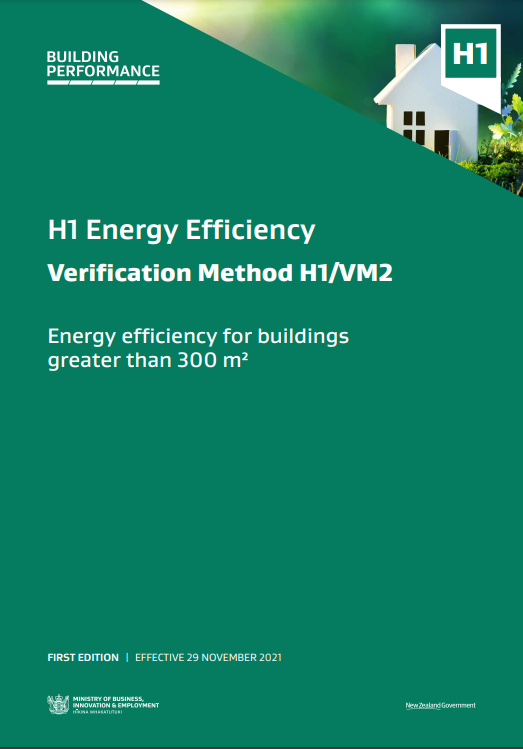 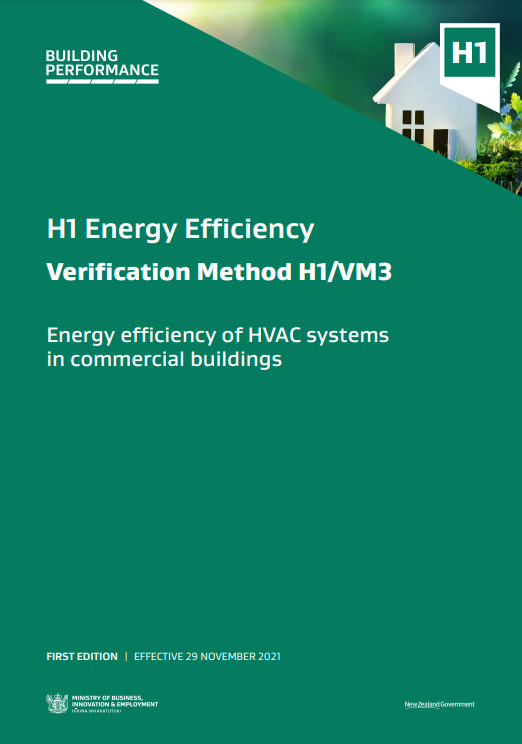 Rob Campion
3rd December 2021
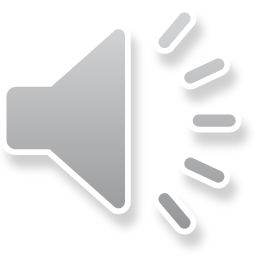 [Speaker Notes: Welcome to this short presentation on the recently released update to clause H1 of the Building Code…]
Clause H1 Update
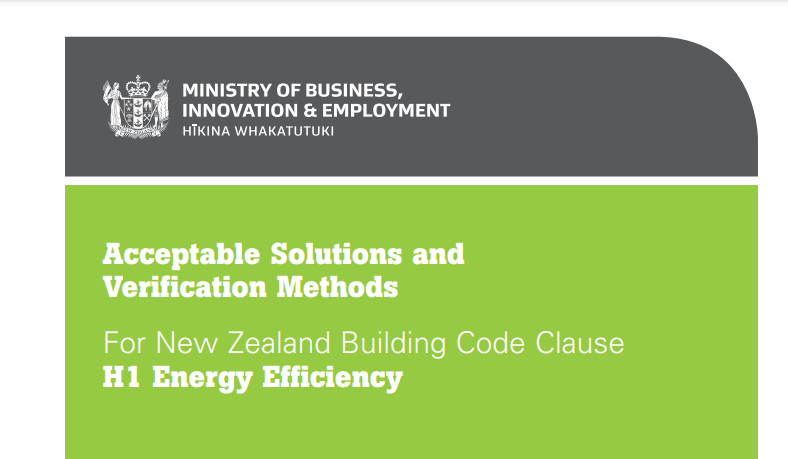 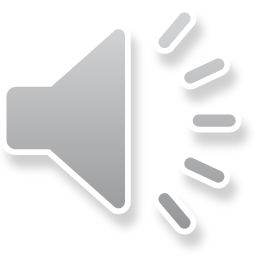 Page 2
[Speaker Notes: A little background to start. So, H1 is the Clause of the Building Code that regulates the Energy Efficiency of our built environment. 

It “Provides for the efficient use of energy and sets physical conditions for energy performance.” and was last amended in November 2019]
Clause H1 Update
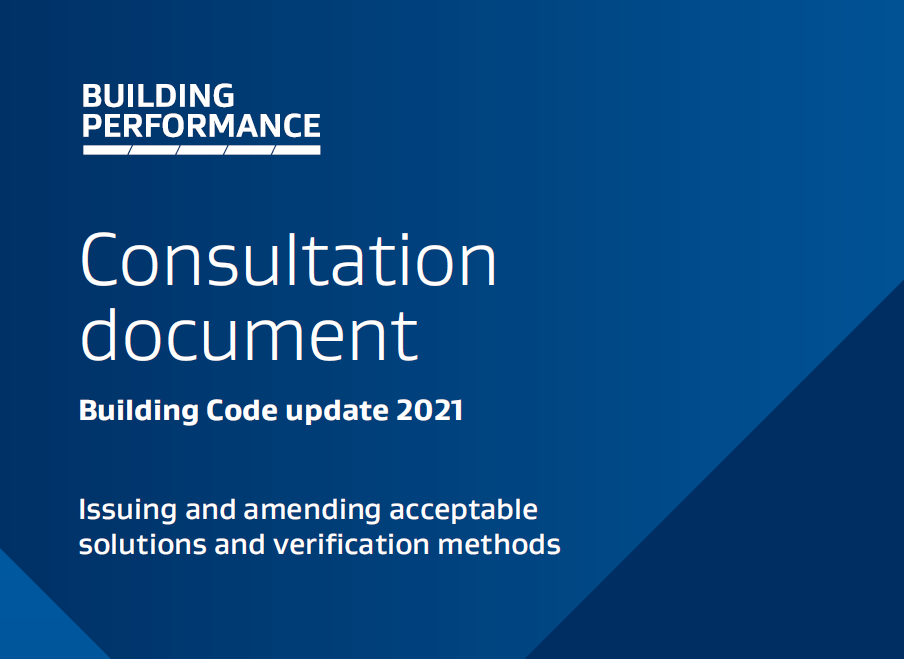 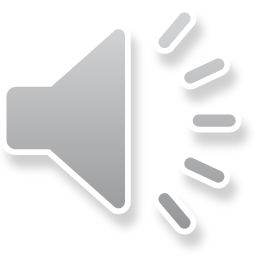 Page 3
[Speaker Notes: MBIE put out a Consultation Document in April this year, seeking comment on a series of proposed changes.]
Clause H1 Update
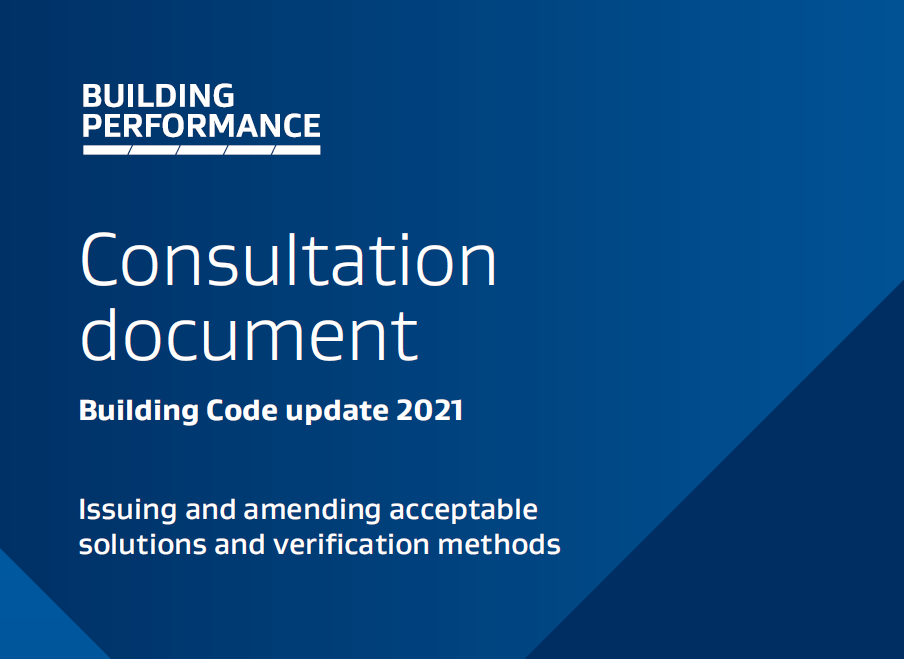 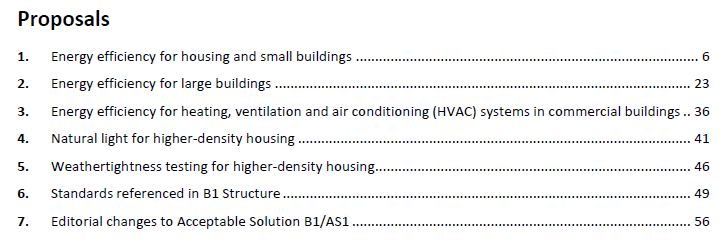 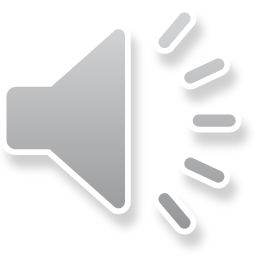 Page 4
[Speaker Notes: The Consultation was divided into seven parts, 

- Parts 1 – 3 referred to Clause H1 – Energy Efficiency	
- Part 4 referred to Clause G7	- Natural Light
- Part 5 is Clause E2 – External Moisture	
- Part 6 & 7 referred to Clause B1 - Structures

Parts 1 and 2 will be our focus for this presentation, and have the greatest impact on the window and glass industry…]
Clause H1 Update
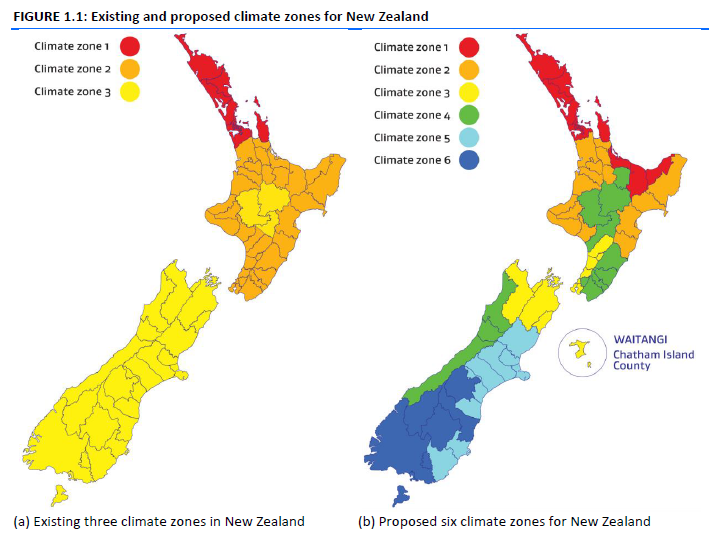 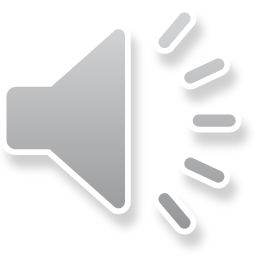 Page 5
[Speaker Notes: One part of the proposal was to shift from the existing three Climate Zones to a proposed six… 

Which makes sense, if you consider in the previous map the climates in Queenstown, Westport, Christchurch, and Nelson were all considered in the same way…]
Clause H1 Update
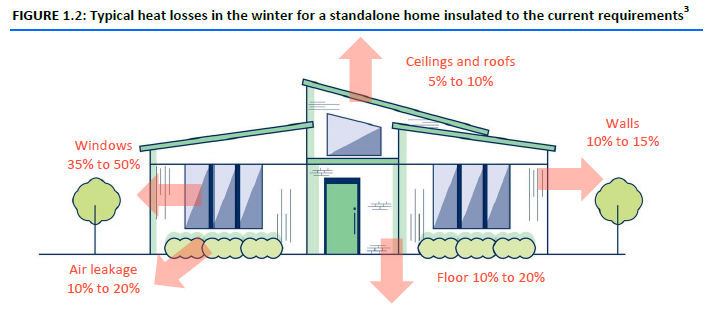 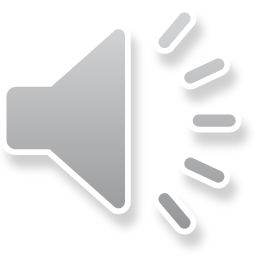 Page 6
[Speaker Notes: We were also reminded where winter heat was typically lost in a standalone home…

We’ve always known that the windows are the weak point in the thermal envelope. Under the existing performance requirements where we had R0.26 for a window vs R1.9 for a wall… (~700% difference), so no surprises here…]
Clause H1 Update
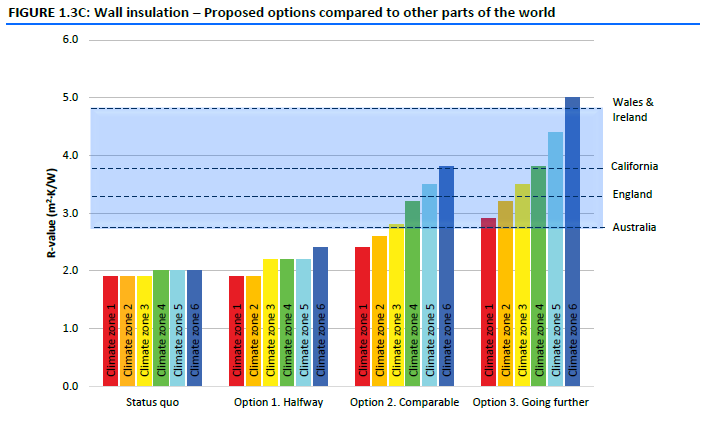 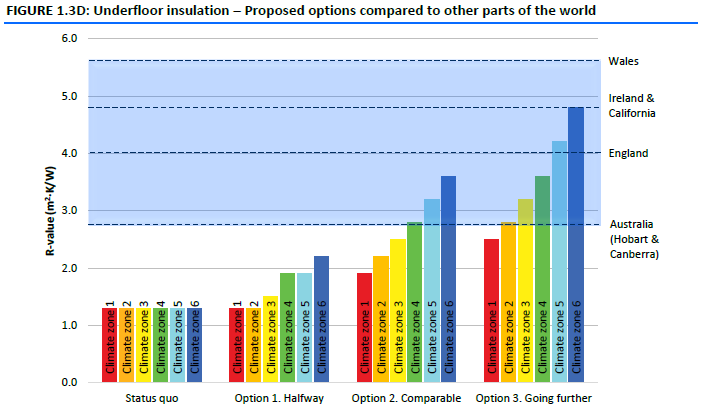 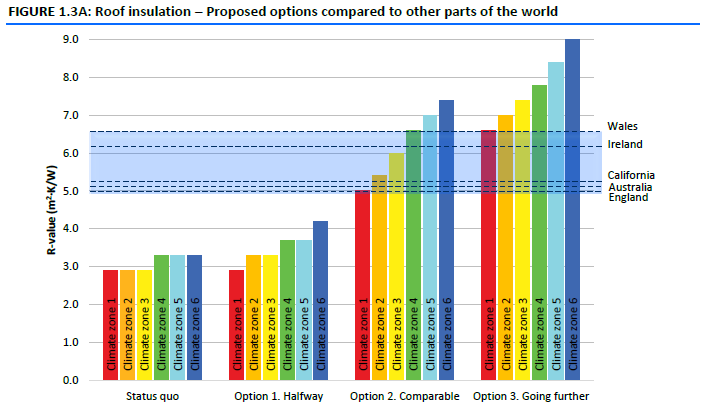 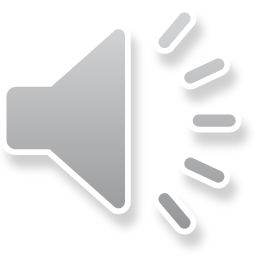 Page 7
[Speaker Notes: And we were introduced to graphs like these that compared our current levels of thermal performance, for each of the primary building elements (Floors, Roofs, Walls), to those from other parts of the world, and we were offered three options for moving forward for each element.

At this point we are starting to directly relate Thermal Performance with Energy Efficiency… i.e. increased thermal resistance provides for increased energy efficiency…]
Clause H1 Update
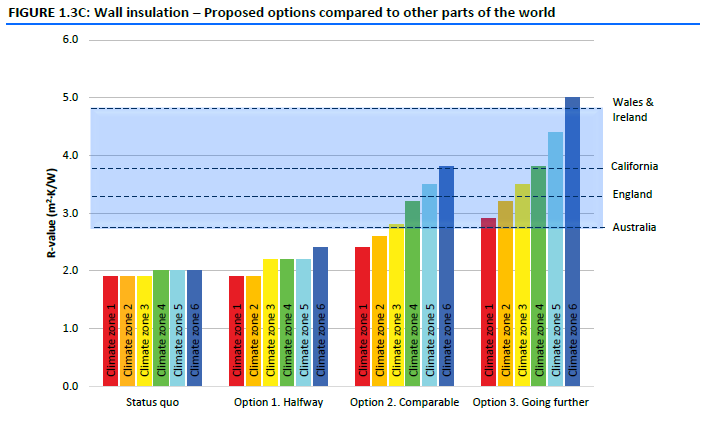 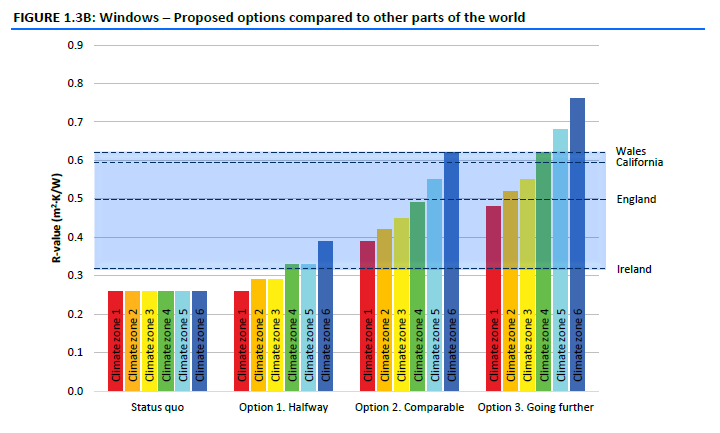 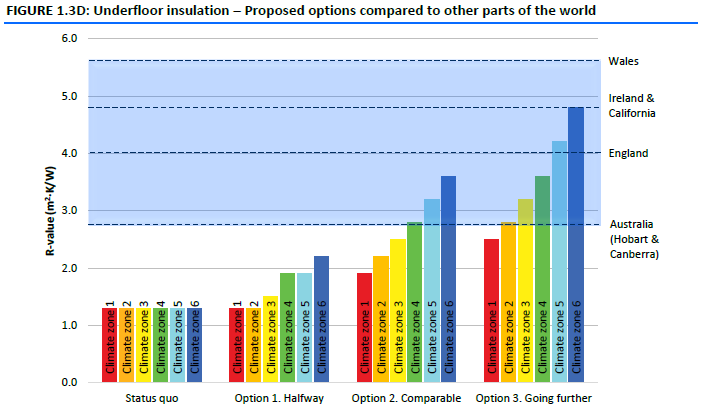 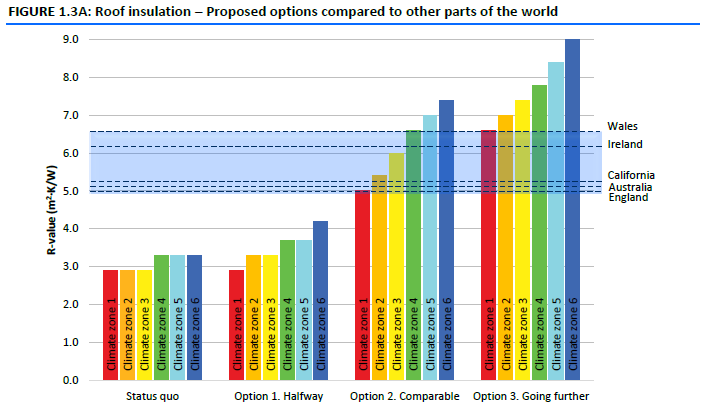 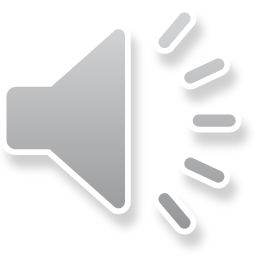 Page 8
[Speaker Notes: Of course the graph we are most interested in is this one, for windows…

Our existing performance requirements are shown on the left and the blue band across the top provides an indication of the requirements from Countries with similar climates to our own.

And three performance options were proposed…]
Clause H1 Update
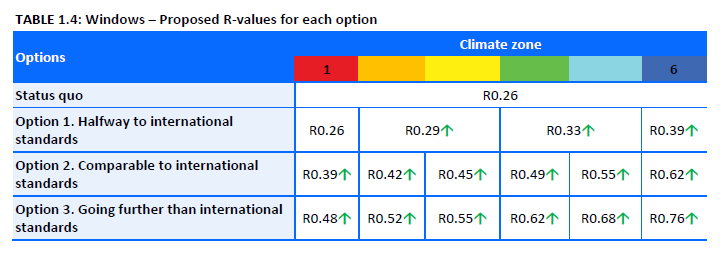 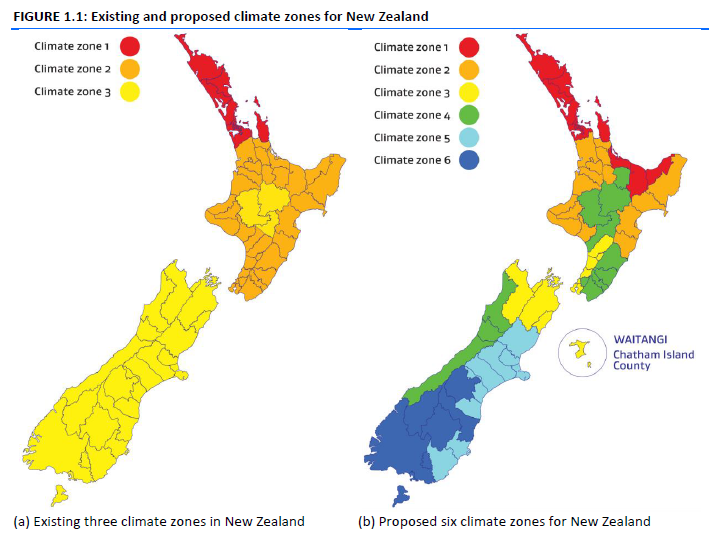 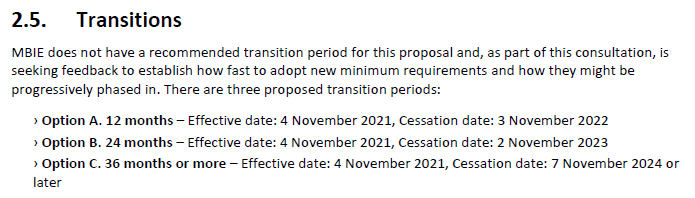 9
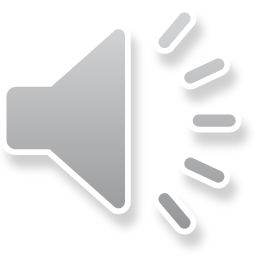 Page 9
[Speaker Notes: A series of meetings were held across industry, where it was agreed that the WGANZ submission, on behalf of the industry, would reflect a preference for Option 2, and

That we, the industry, could achieve this transition within 24 months (Option B)]
Clause H1 Update
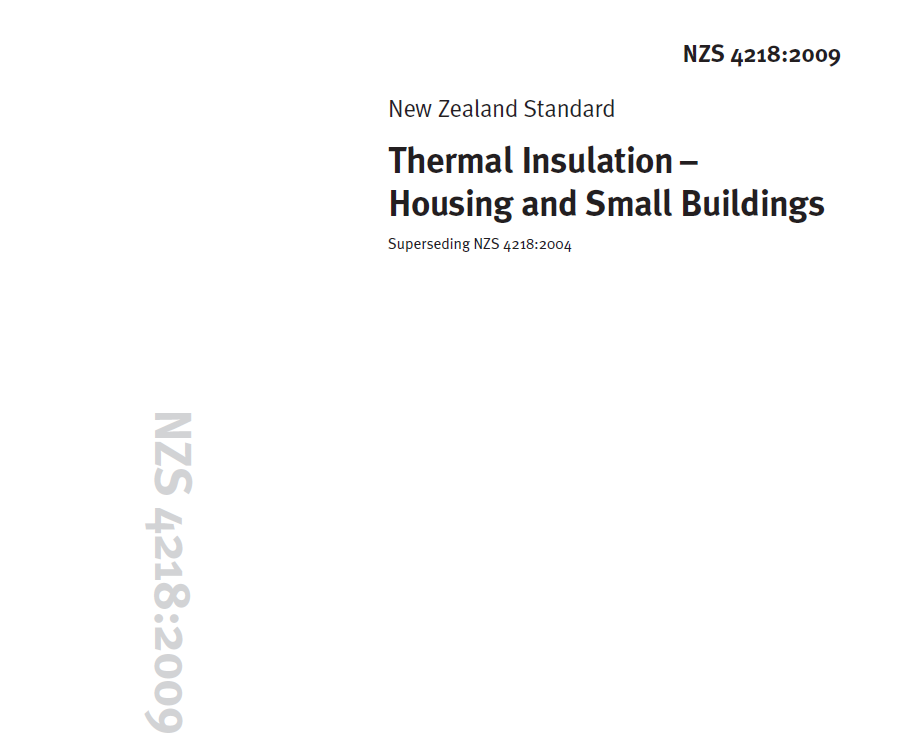 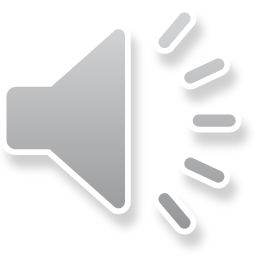 Page 10
[Speaker Notes: Previously, Clause H1 had been relatively short and had mostly referred to this Standard – NZS 4218.]
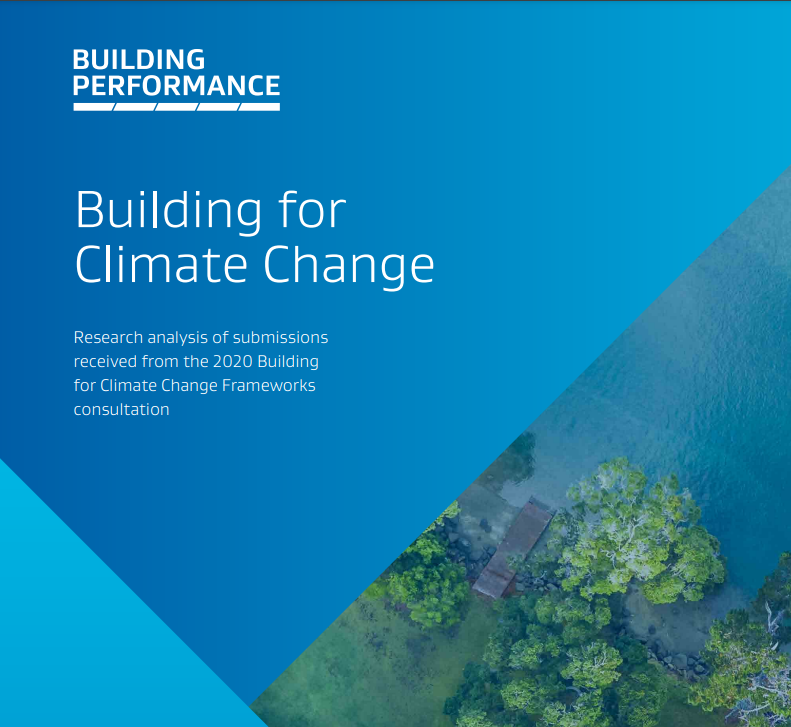 Clause H1 Update
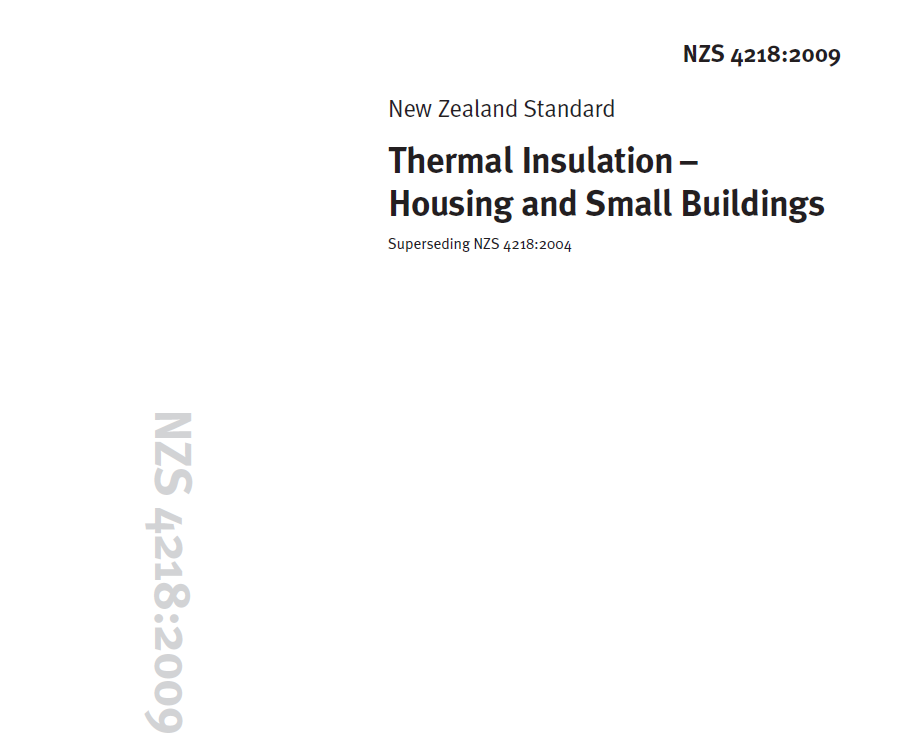 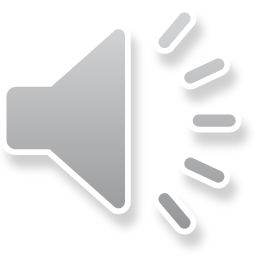 Page 11
[Speaker Notes: The new update brings NZS 4218 into its body and modifies it as a first step toward the Governments BfCC programme. 

Please note, this is definitely only the first step and there is more change to come, which we’ll touch on a bit later…]
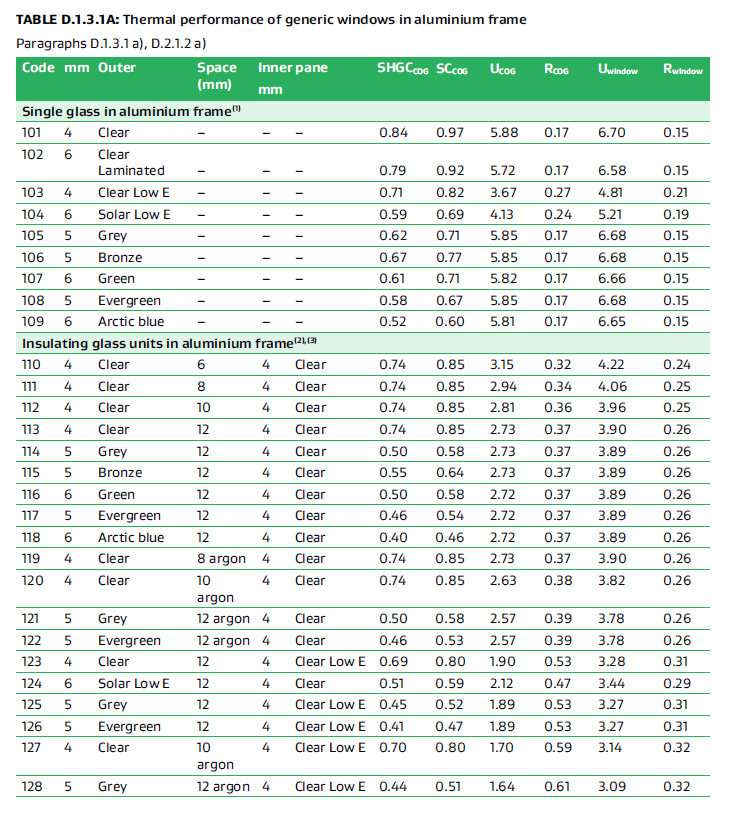 Clause H1 Update
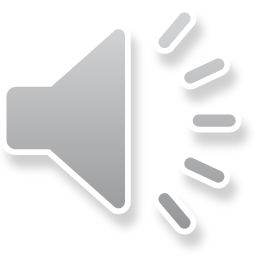 Page 12
[Speaker Notes: One of the consultation inclusions was a leftover from NZS 4218 – the thermal performance tables for generic windows. 

These were old and out of date when they were published in 2009 and are even less appropriate to this update and any proposed steps forward. 

Not only because it included brand names and glass types that are no longer commonly used, …]
Clause H1 Update
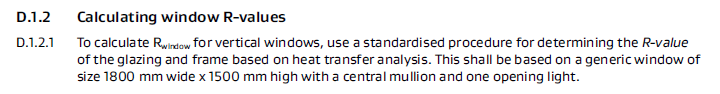 1800
1500
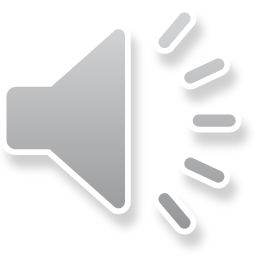 Page 13
[Speaker Notes: But also because of the way the data was calculated and used.

Traditionally we have considered the thermal performance of windows based on this configuration, which at the time it was developed was seen as the mean of a houselot of windows and doors. 

We proposed in our submission that this methodology was no longer appropriate and that we should be looking at a weighted average calculation for thermal performance.]
Clause H1 Update
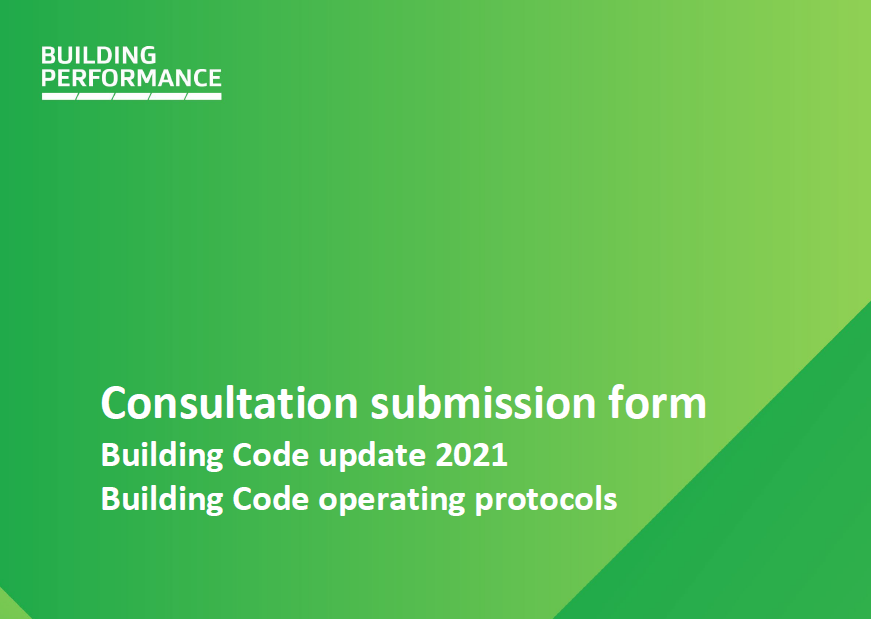 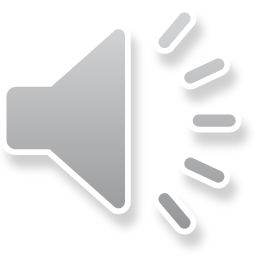 Page 14
[Speaker Notes: So we completed our submission and sent it away.

The submission was well considered by MBIE and we engaged in a conversation to correct some of the issues raised.]
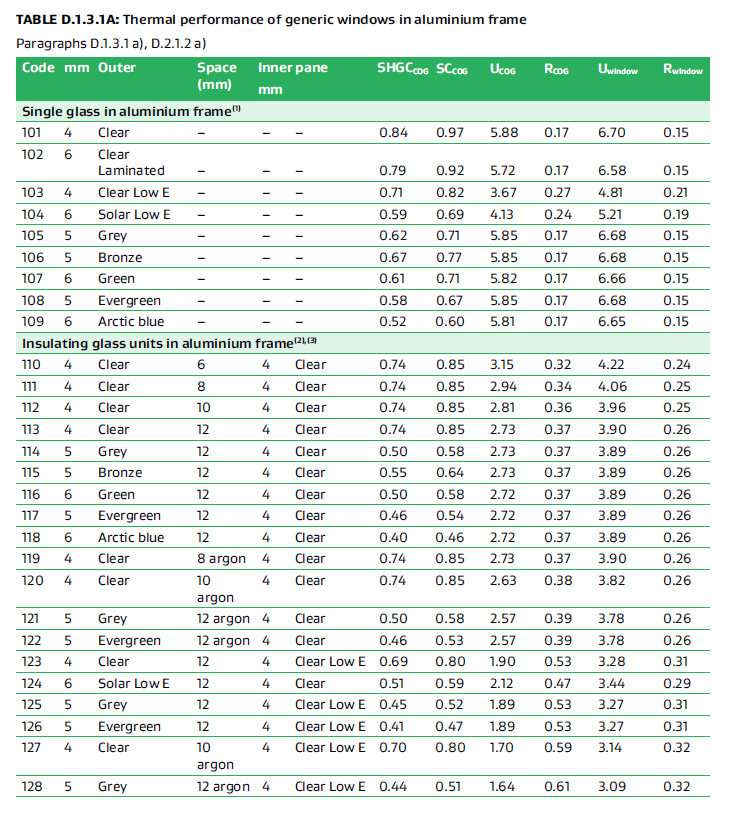 Clause H1 Update
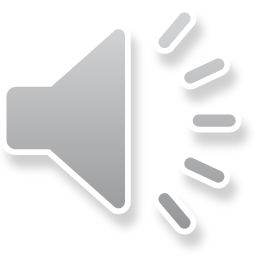 Page 15
[Speaker Notes: We worked with both MBIE and BRANZ on a replacement for the old NZS 4218 tables. As mentioned, we proposed moving from the single window methodology to a more meaningly philosophy based around the weighted average of a houselot of windows and doors. This meant initially gathering some data on what a typical or average houselot of windows and doors looked like today, rather than basing it on older data.]
Clause H1 Update
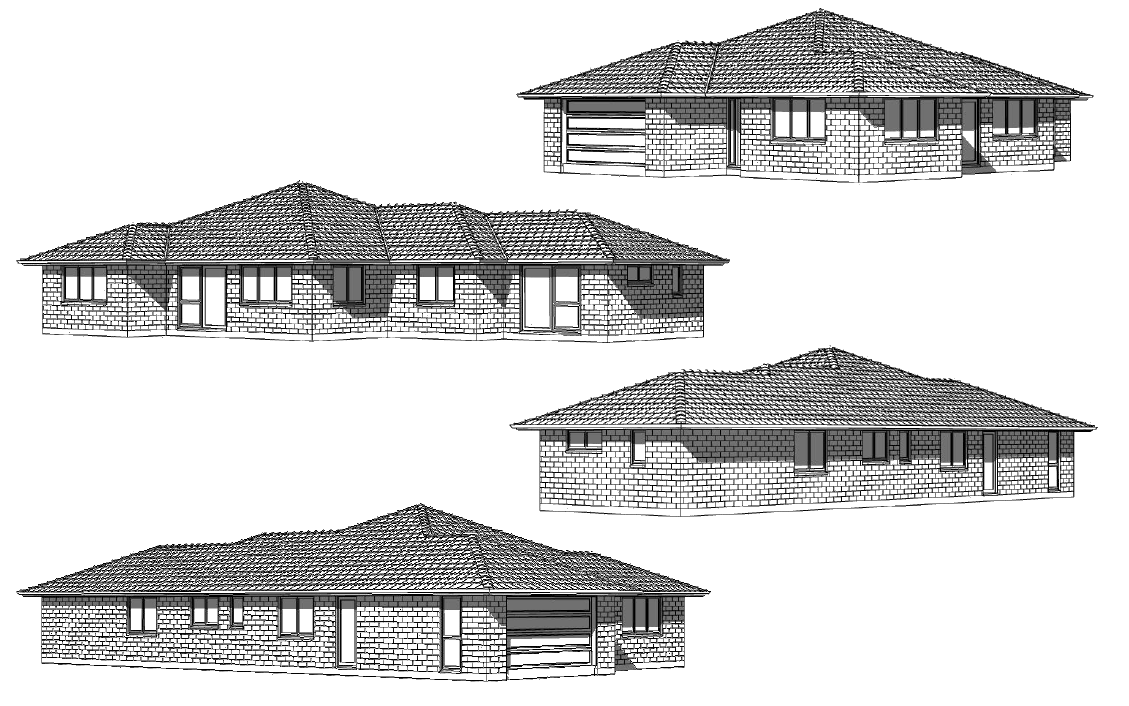 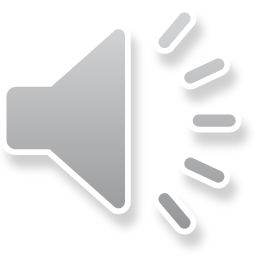 Page 16
[Speaker Notes: To start we approached some group home builders and requested copies of their most popular plans, as an indication of what was being built today. We started with three plans and built them into a spread sheet…]
Clause H1 Update
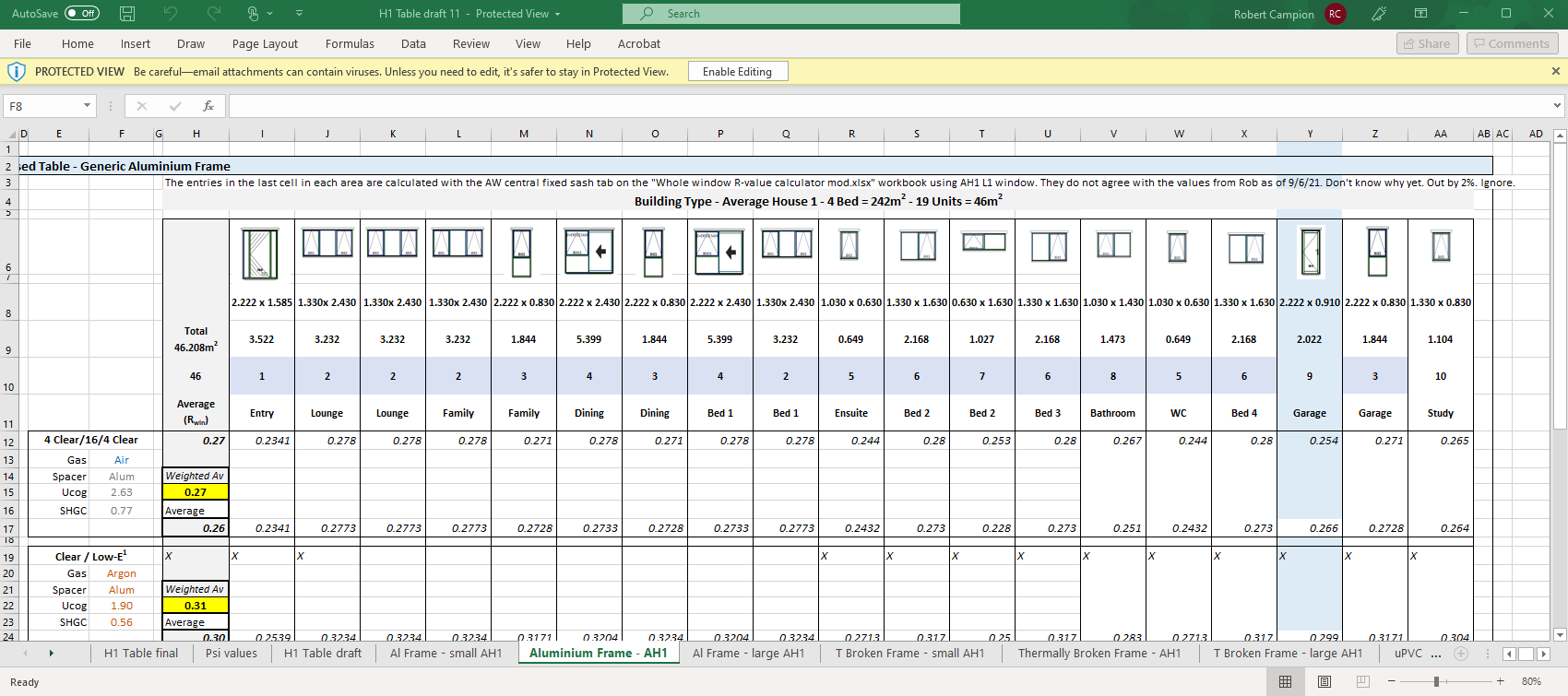 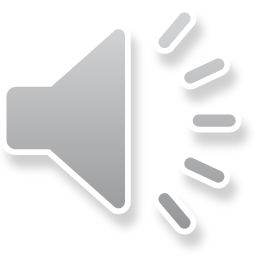 Page 17
[Speaker Notes: We first calculated the area of each unit, and

Then the thermal performance for each frame and glazing combination, for each unit across the houselot which was then averaged.

This was repeated for each houselot with each of the four common frame materials (aluminium, thermally broken aluminium, uPVC, and timber) across 11 different standardised glass options, which were provided to us by industry members. 

The theory was that each model should return a similar average R value for each houselot. 

To further prove the theory, at MBIE’s request, we developed three more unusual houselots to understand what the total variance might look like…]
Clause H1 Update
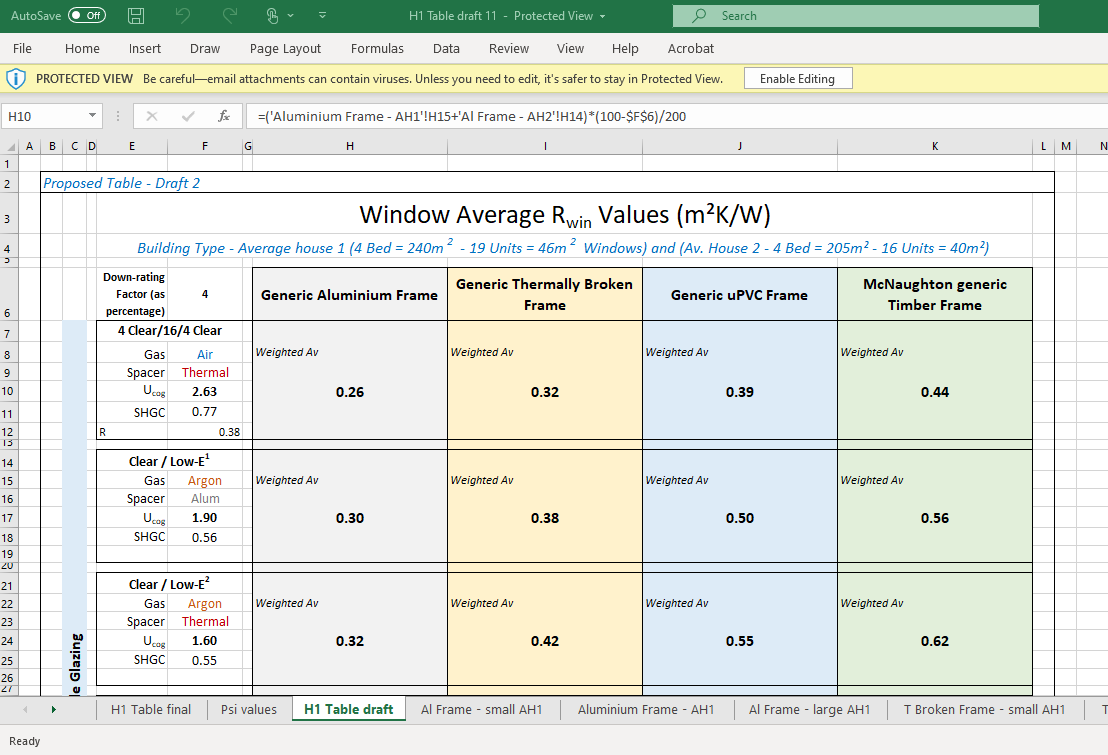 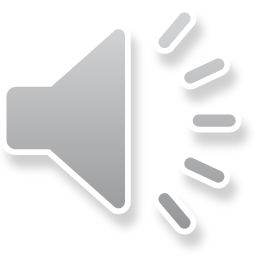 Page 18
[Speaker Notes: And from there, this table was created and submitted as an alternative to the NZS 4218 version proposed for the H1 update.]
Clause H1 Update
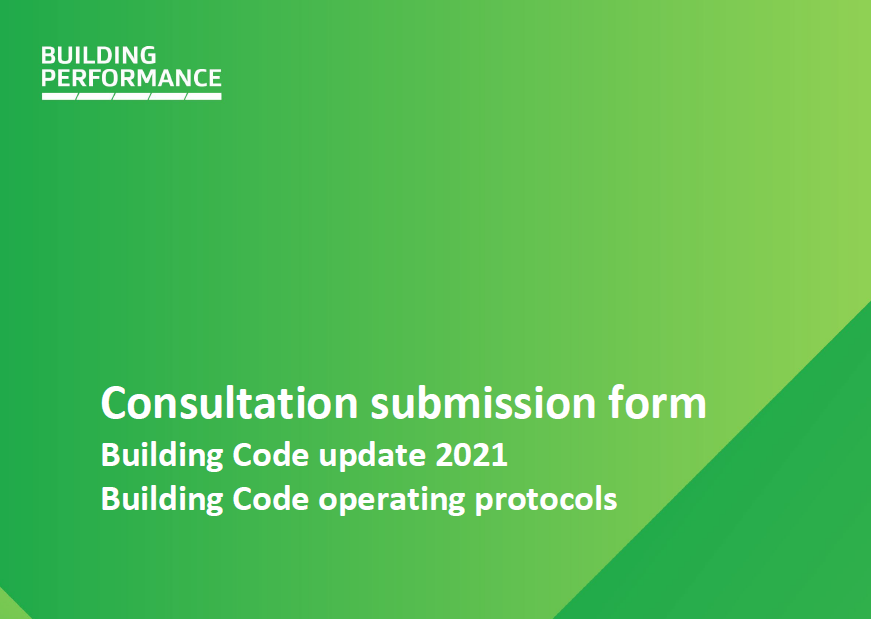 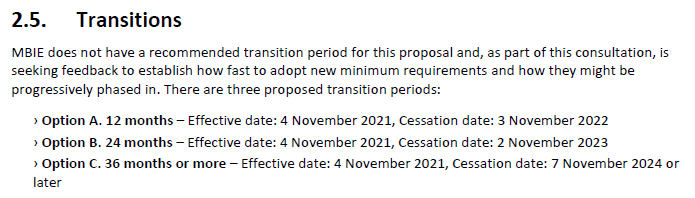 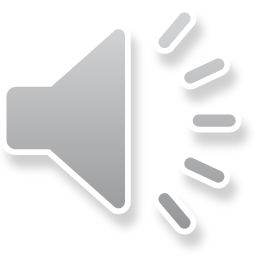 Page 19
[Speaker Notes: Whilst working through the table development, we were contacted regarding our submission and called to a meeting to discuss an alternate time frame from the two years we had proposed… 

MBIE were keen to discuss ways of introducing better window performance in a shorter time frame…]
Clause H1 Update
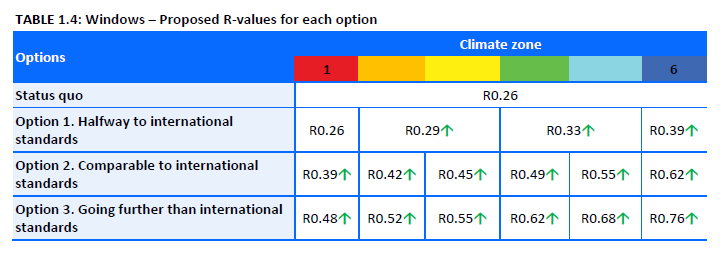 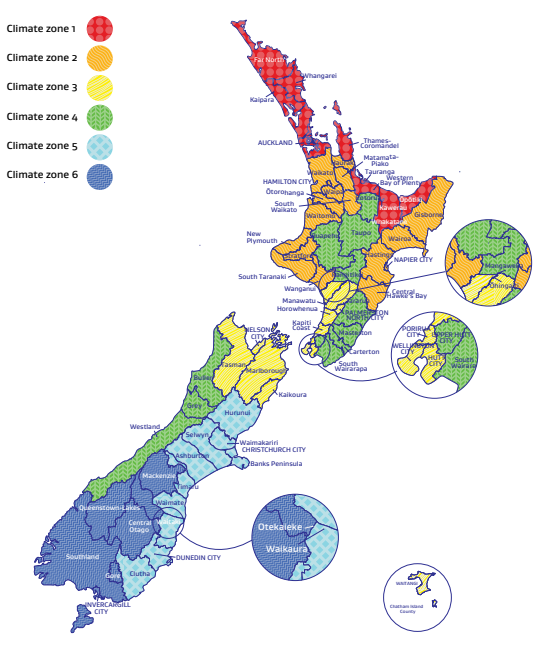 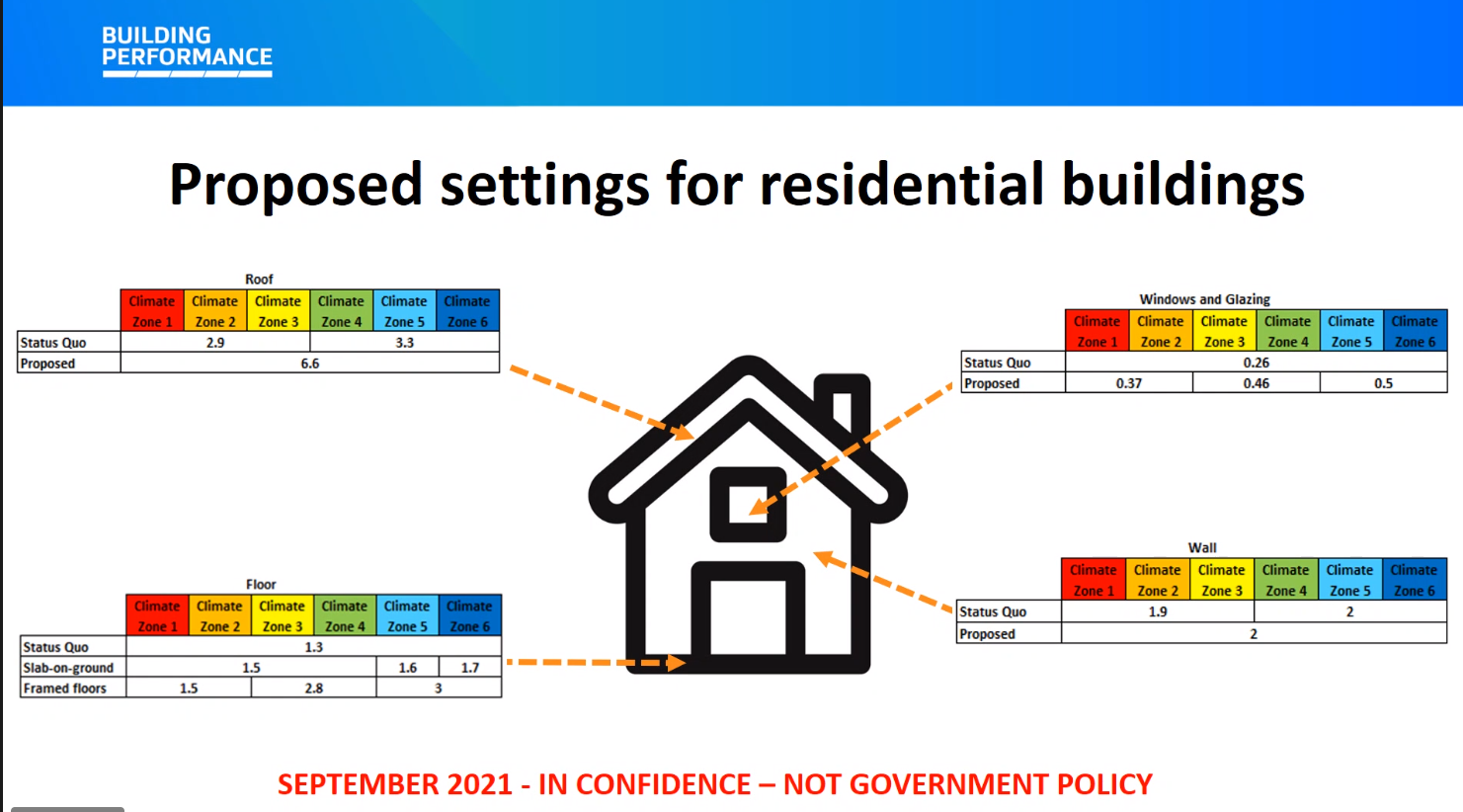 20
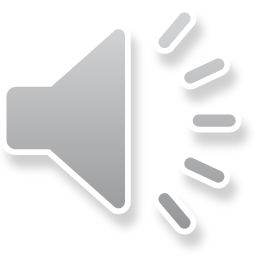 Page 20
[Speaker Notes: Understanding that the upcoming release was only to be a first step in the process, and that further (more complex change was ahead) it was proposed that the climate zones be grouped, 1&2, 3&4, 5&6 and… 

It was discussed that a reduction in the required performance values would allow manufacturers and suppliers to adjust their production and supply chains to focus better performing window frames into the areas that needed it most, whilst their supply capabilities were built up…

Figures of R0.37, R0.46, and R0.50 were settled upon…]
Clause H1 Update
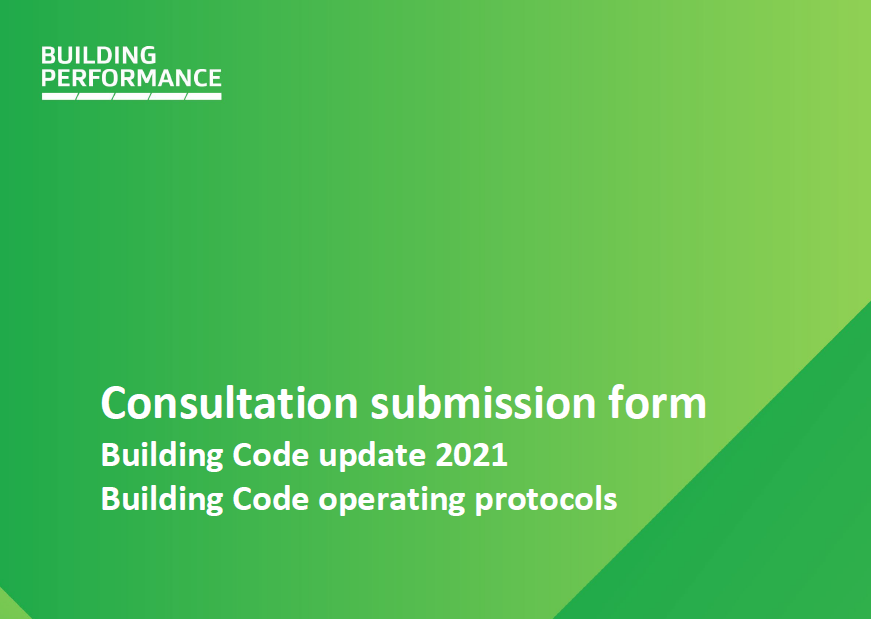 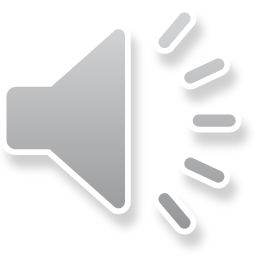 Page 21
[Speaker Notes: Changes to a Code Clause require consultation, and now that we were trying to make changes after the initial public consultation, meant that the document (including the additions) would have to go out for consultation again, extending the process and delivery times…

However MBIE had a strategy that allowed the document for this…]
Clause H1 Update
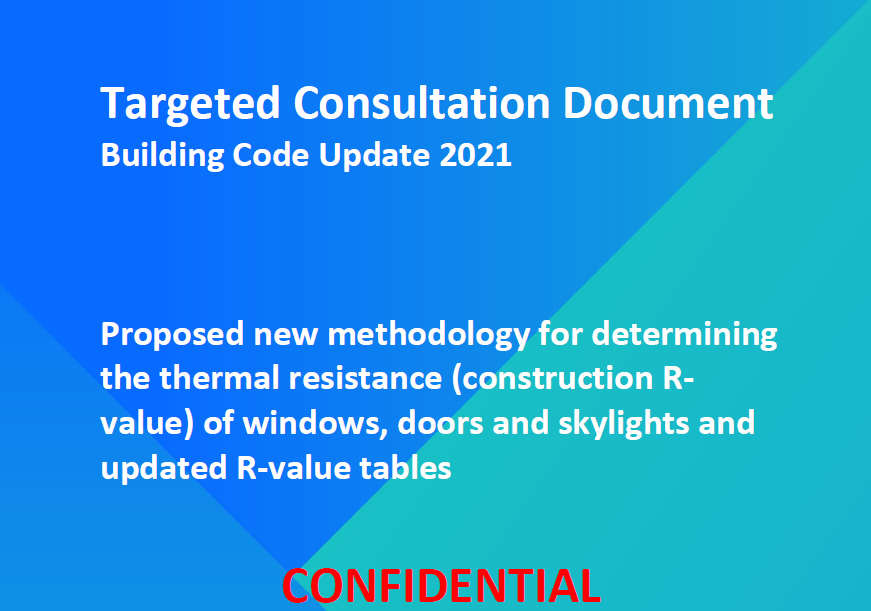 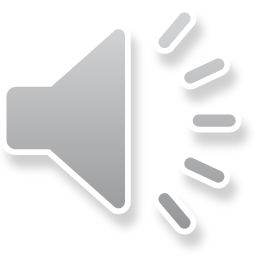 Page 22
[Speaker Notes: MBIE arranged a series of targeted consultations, with consultants, industry, and other interested parties to discuss the proposed changes. One of these was held for each of the four elements in the Code, Floors, Roofs, Walls, and of course Windows…]
Clause H1 Update
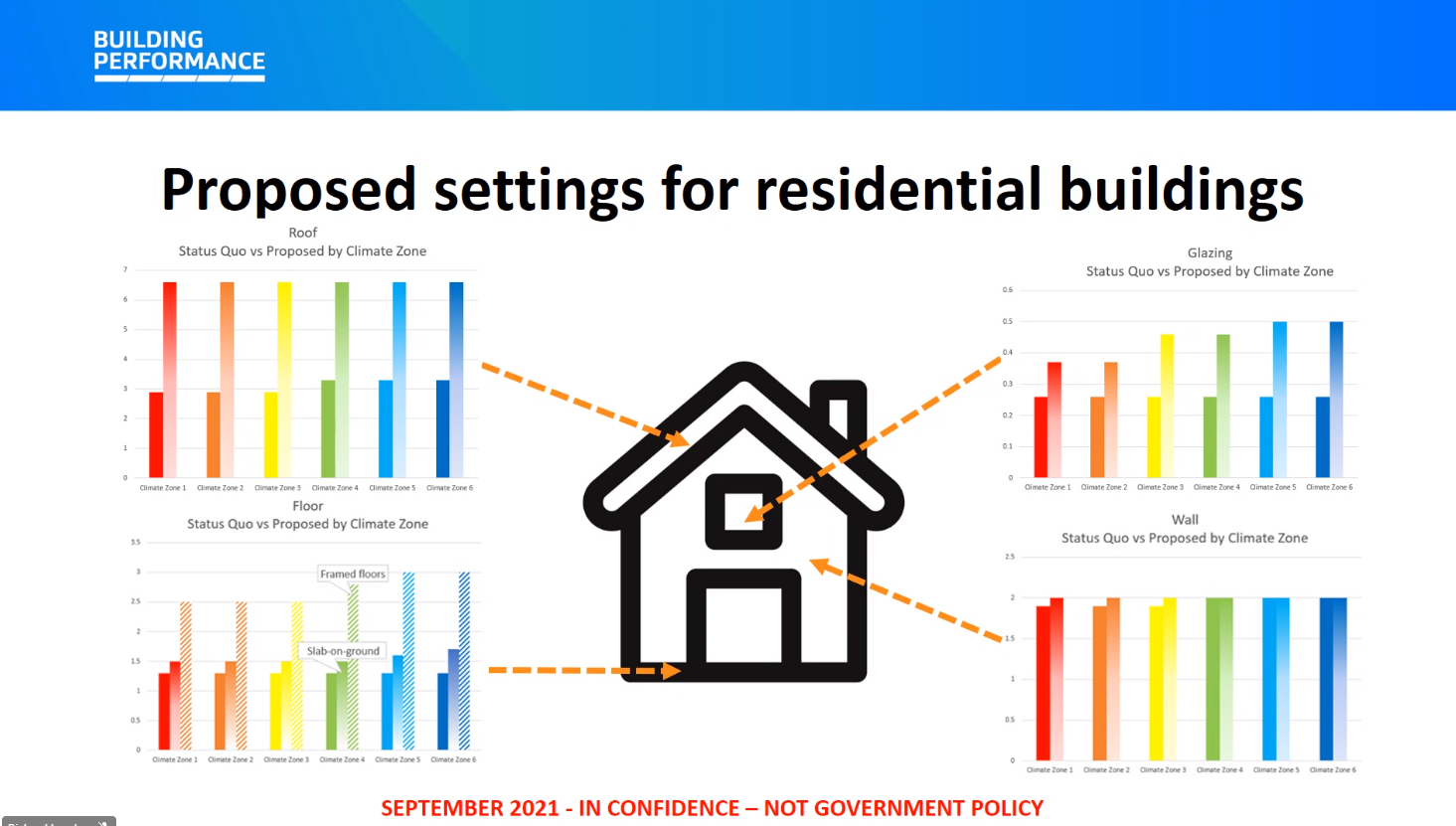 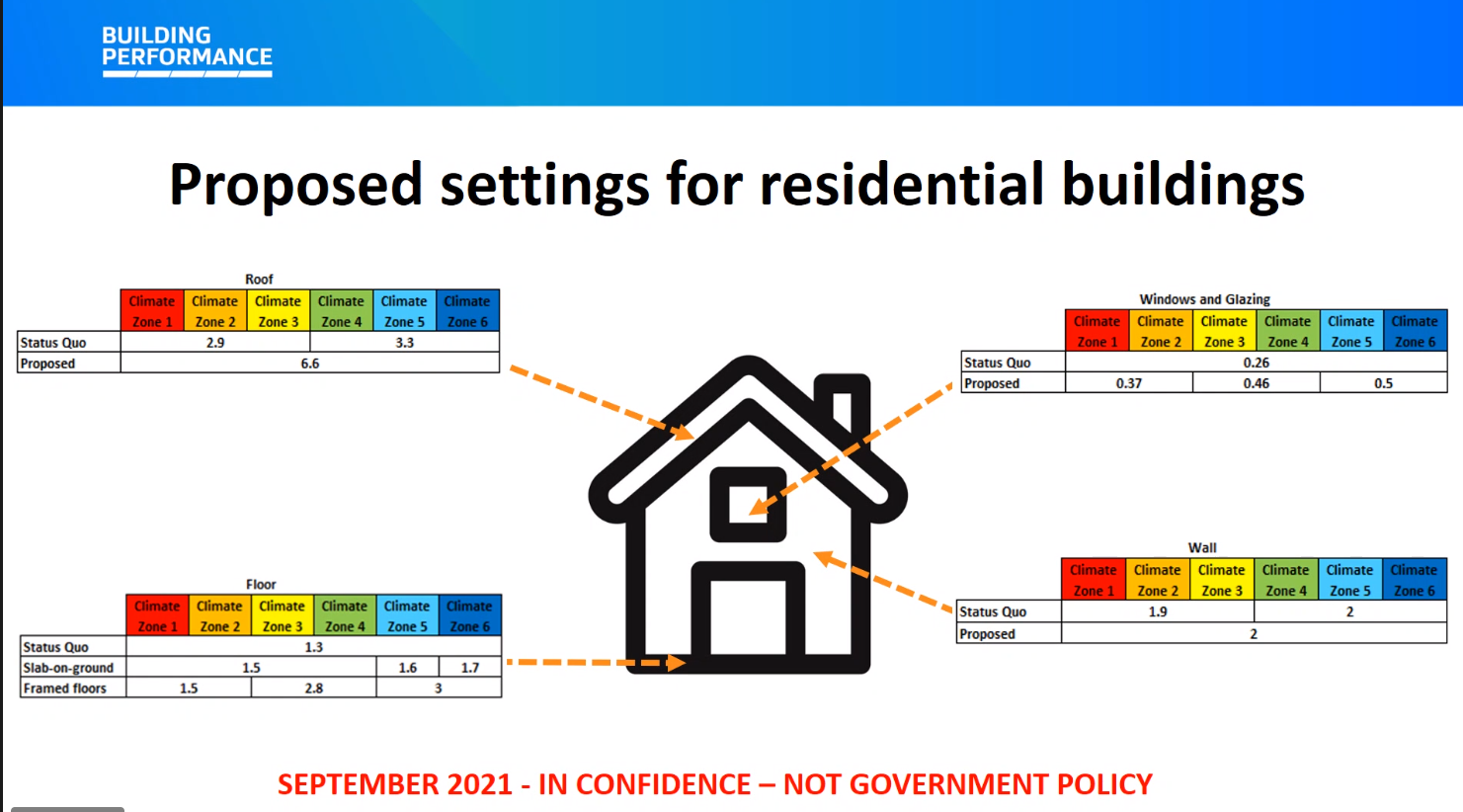 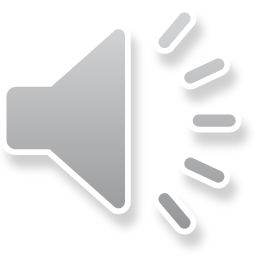 Page 23
[Speaker Notes: For windows the adjustment to the performance of window requirements was put to the group…]
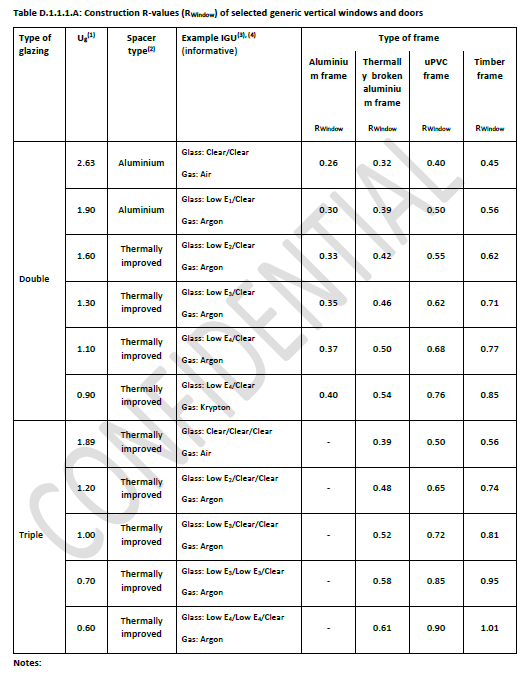 Clause H1 Update
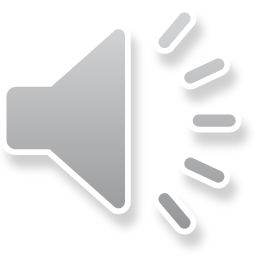 Page 24
[Speaker Notes: As was the draft of the new table…]
Clause H1 Update
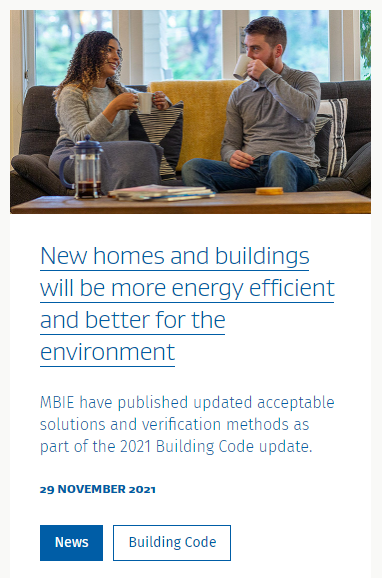 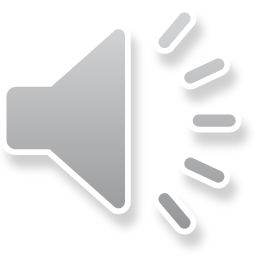 Page 25
[Speaker Notes: Fast forward to 29th November and the Update to Clause H1 is released…]
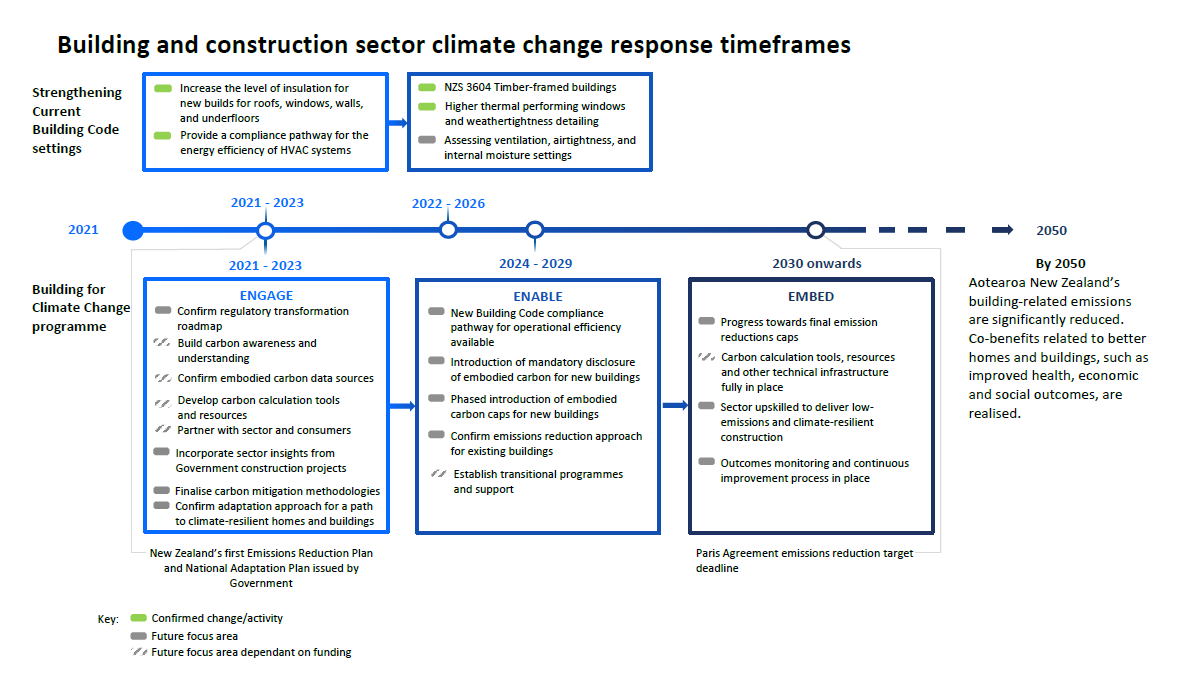 Clause H1 Update
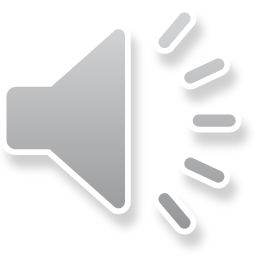 Page 26
[Speaker Notes: And possibly for the first time, we were introduced to a plan moving forward…]
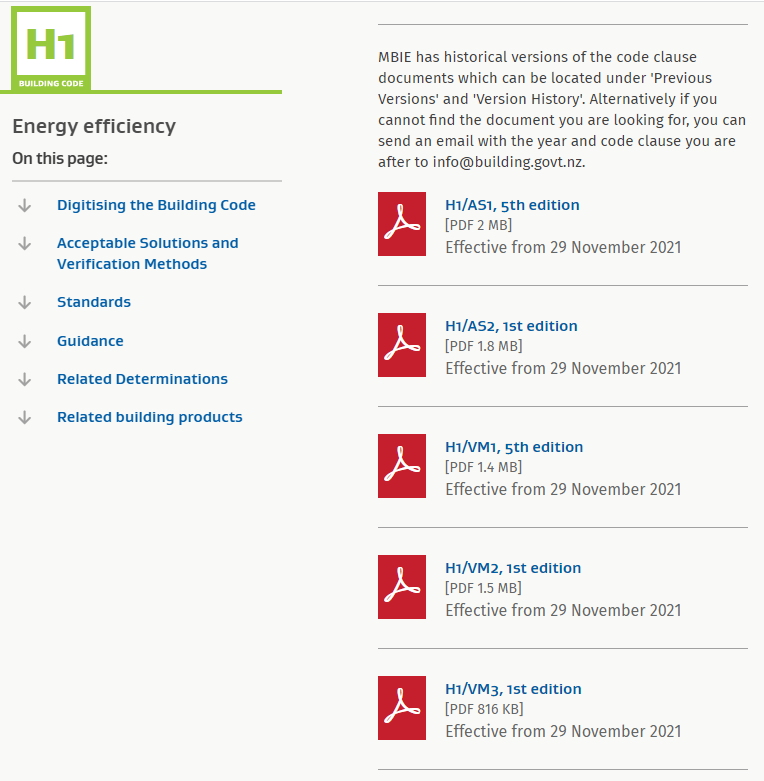 Clause H1 Update
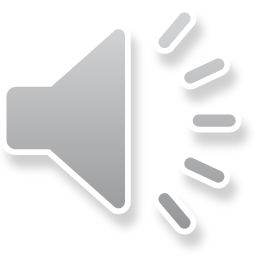 Page 27
[Speaker Notes: The release came as five separate documents, looking at different parts of the Clause…]
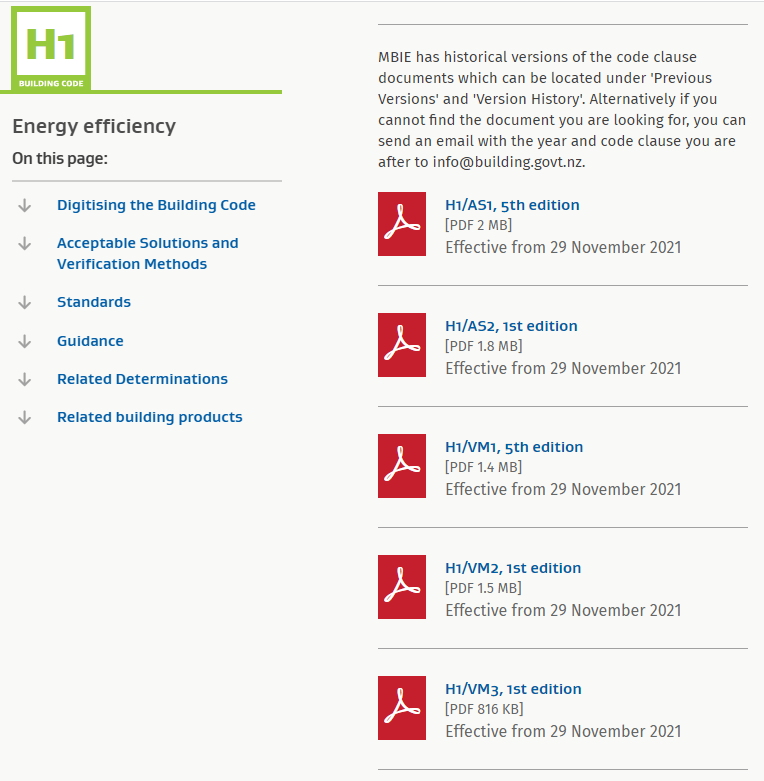 Clause H1 Update
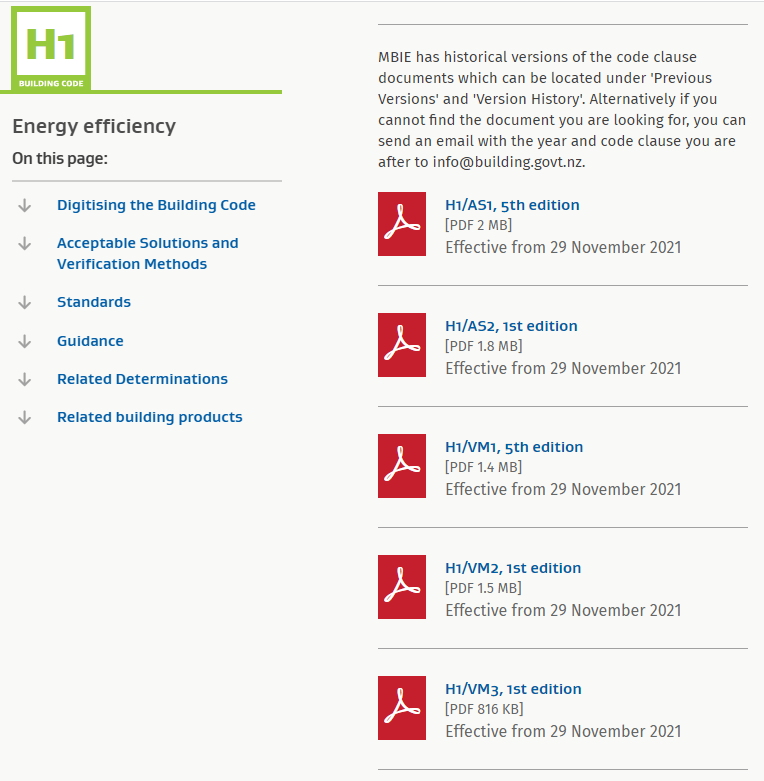 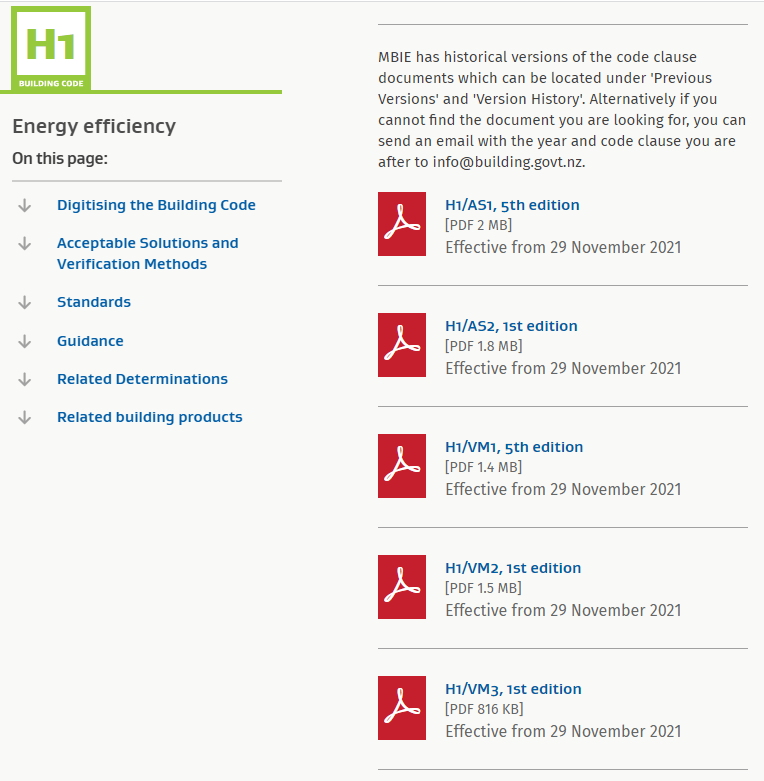 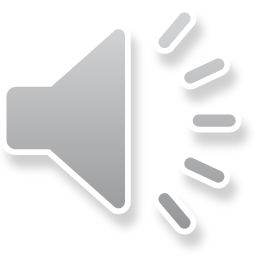 Page 28
[Speaker Notes: This presentation will focus on the changes most important to the window and glass industry…]
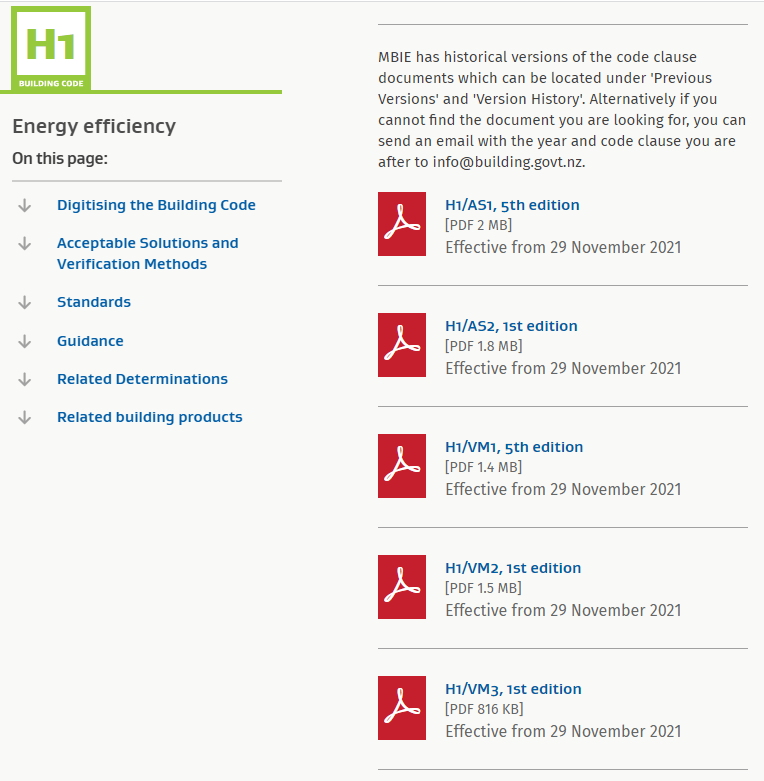 Clause H1 Update
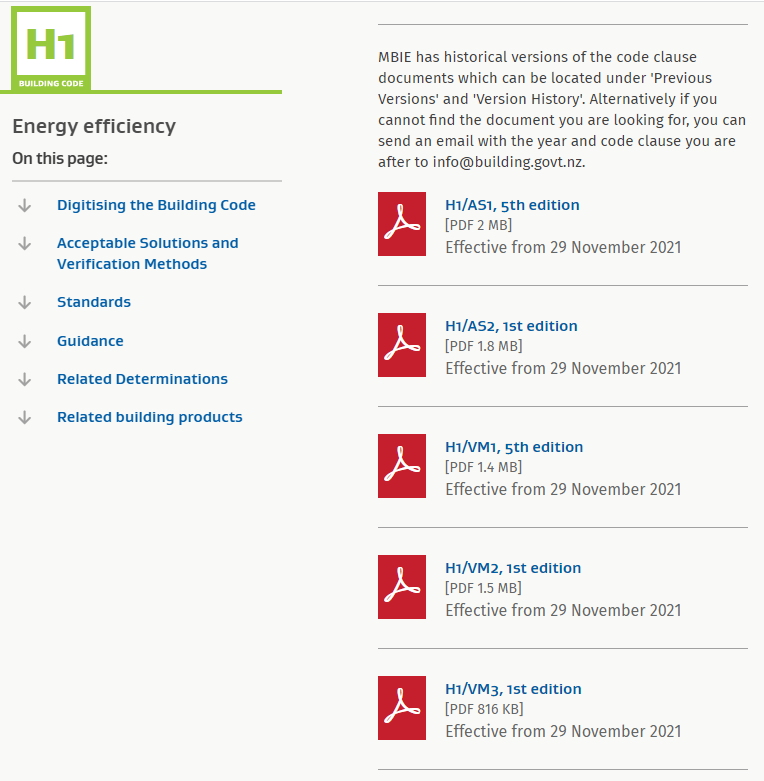 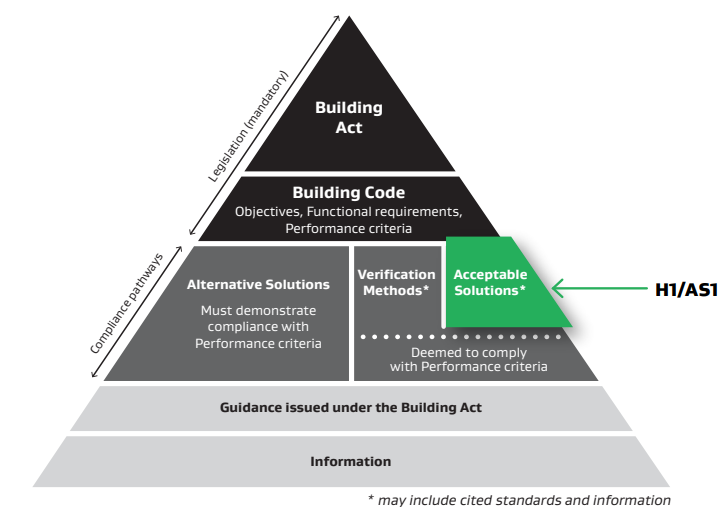 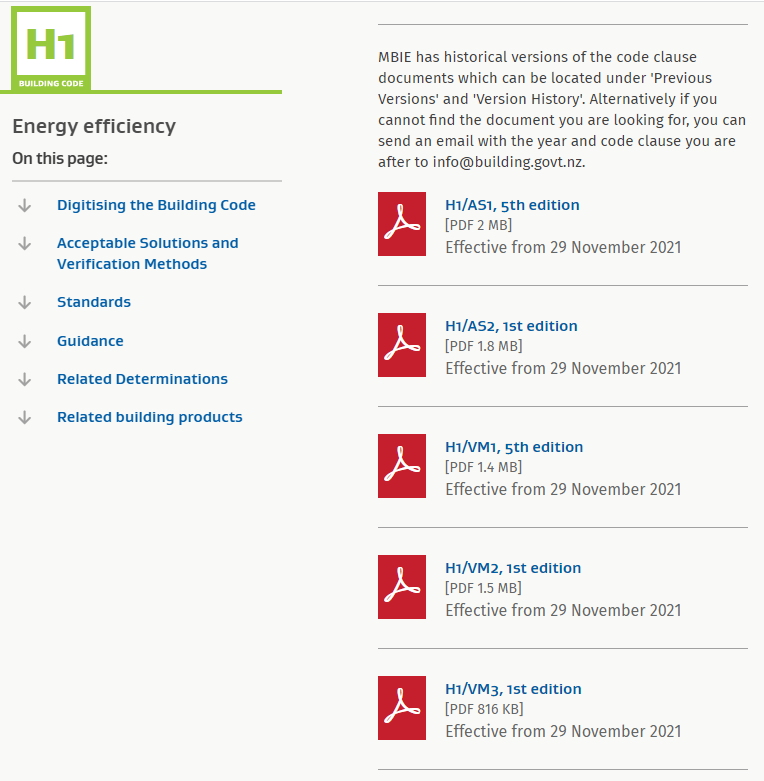 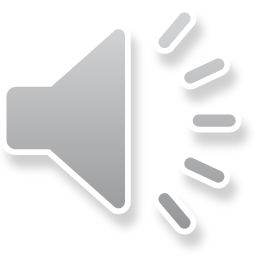 Page 29
[Speaker Notes: Before we continue lets just take a moment to understand the difference between an AS and a VM…

AS = Acceptable Solution, a solution provided by the Code…

VM = Verification Method, a method of demonstrating compliance, through testing, calculation or other methodology, with the Code, other than the AS… 

Both of these are deemed to comply solutions and in theory are accepted by a TA…]
Clause H1 Update
Climate Zones
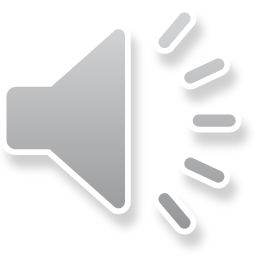 Page 30
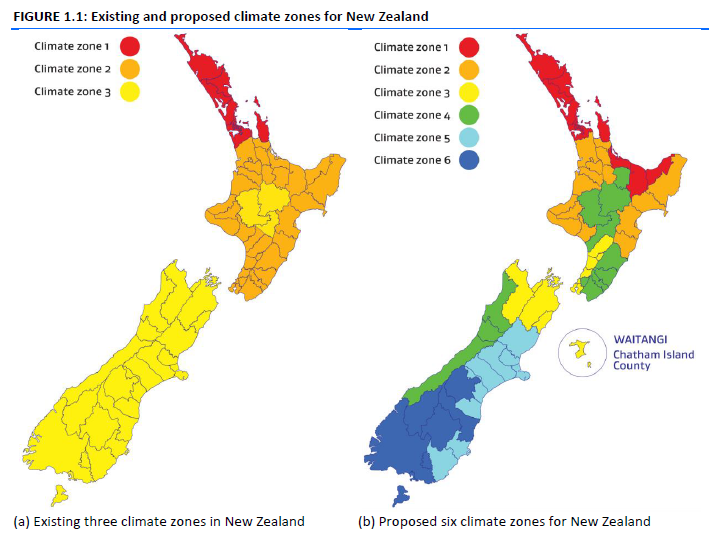 Clause H1 Update
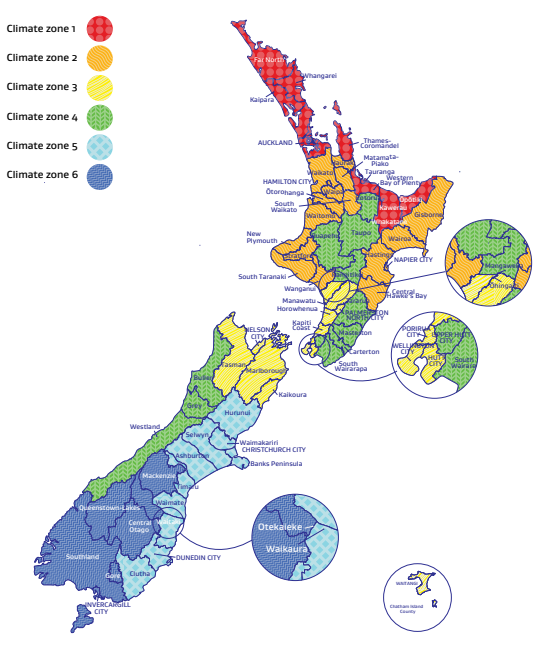 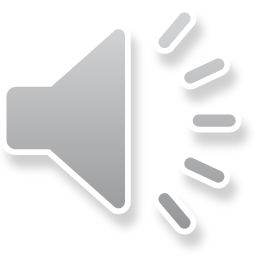 Page 31
[Speaker Notes: The six climate zones have been implemented with a couple of minor changes based on local council engagement… 

As noted earlier, the changes make sense but do mean that it is important to not only understand where your client base is located, but also the address of the site you are supplying to, as the minimum requirements for compliance may change considerably between Climate Zones in your supply area.

There is a table in Appendix C (Page 22) that nominates the Climate Zones by TA / region.]
Clause H1 Update
Housing
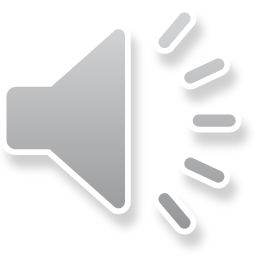 Page 32
Clause H1 Update
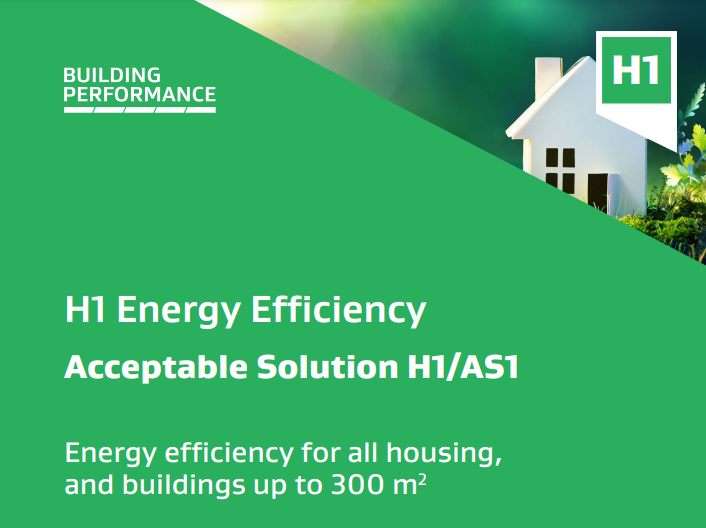 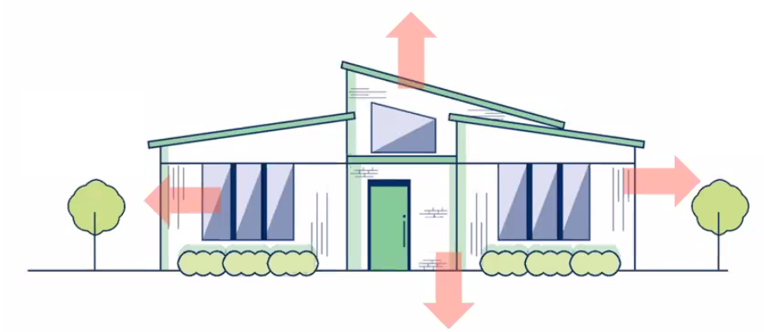 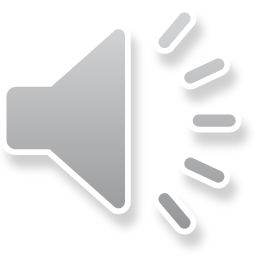 Page 33
[Speaker Notes: Starting with H1/AS1, which primarily refers to housing, regardless of size…

And to other buildings up to 300m2…]
Clause H1 Update
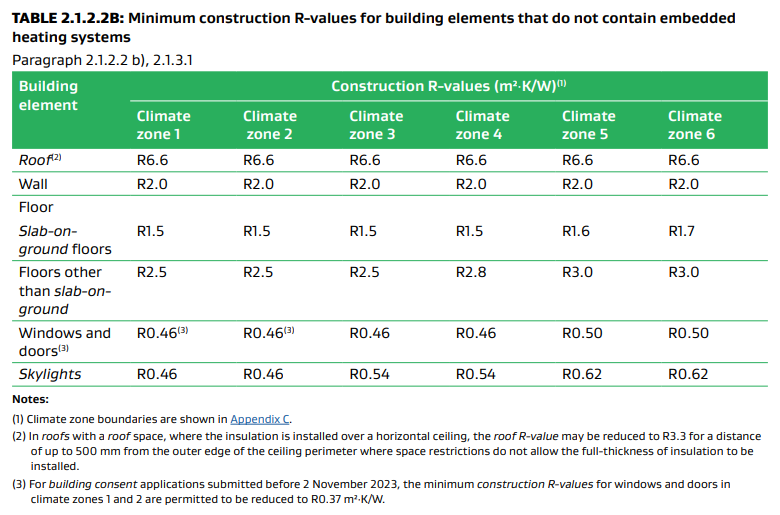 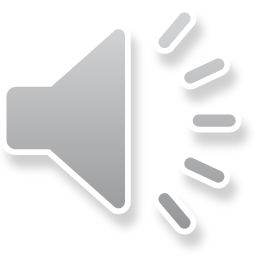 Page 34
[Speaker Notes: In terms of Housing, the new minimum construction R values required for compliance are per Table 2.1.2.2B…]
Clause H1 Update
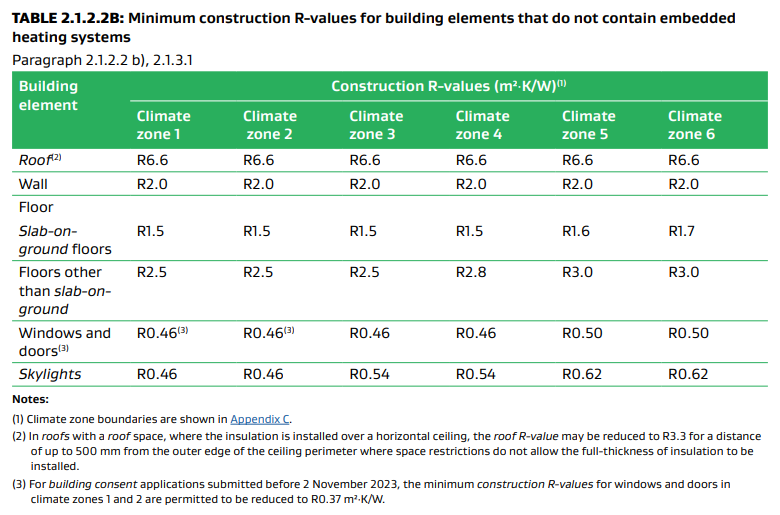 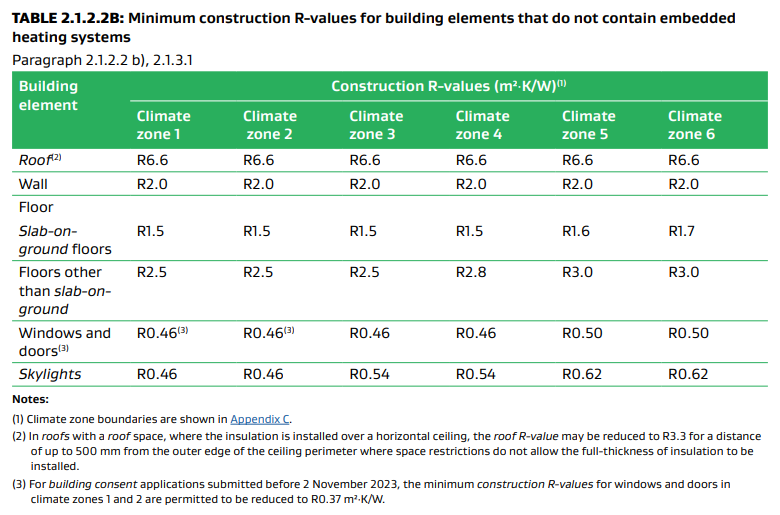 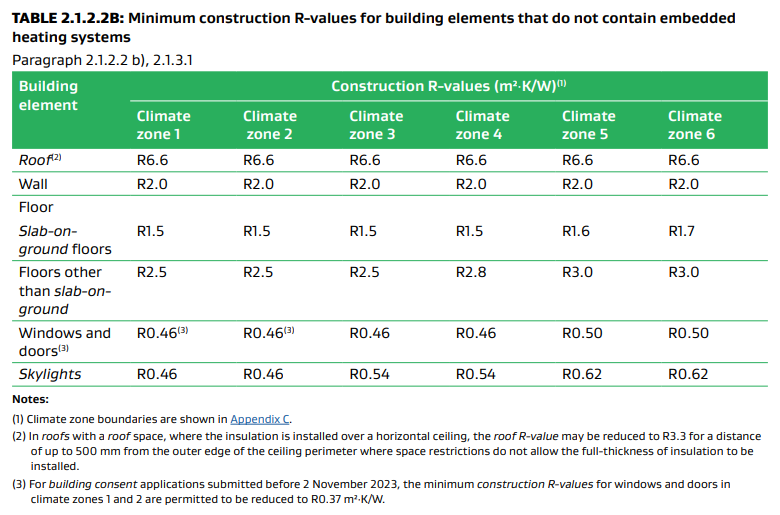 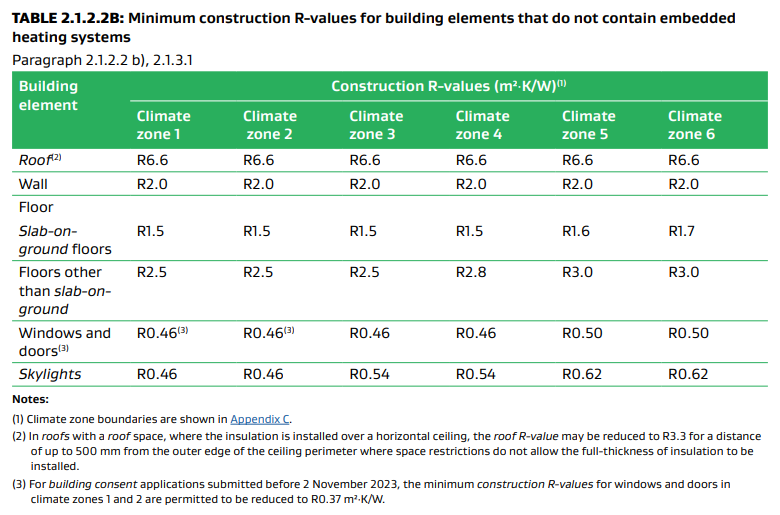 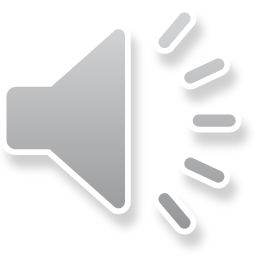 Page 35
[Speaker Notes: But let’s look at windows specifically…]
Clause H1 Update
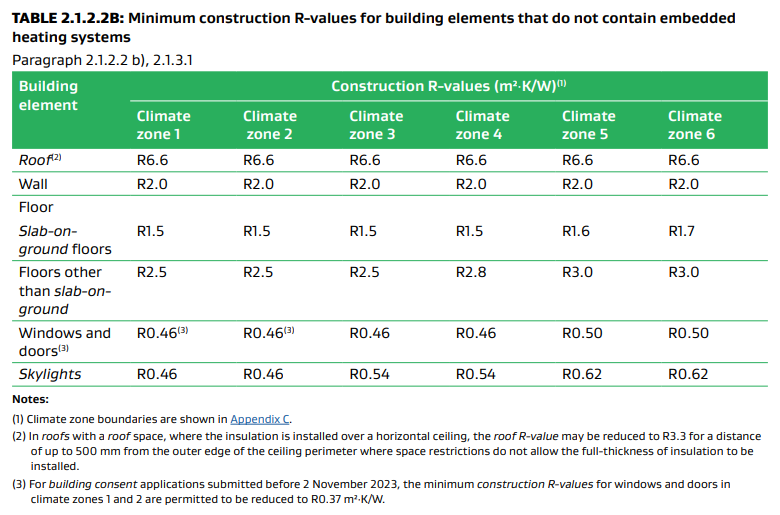 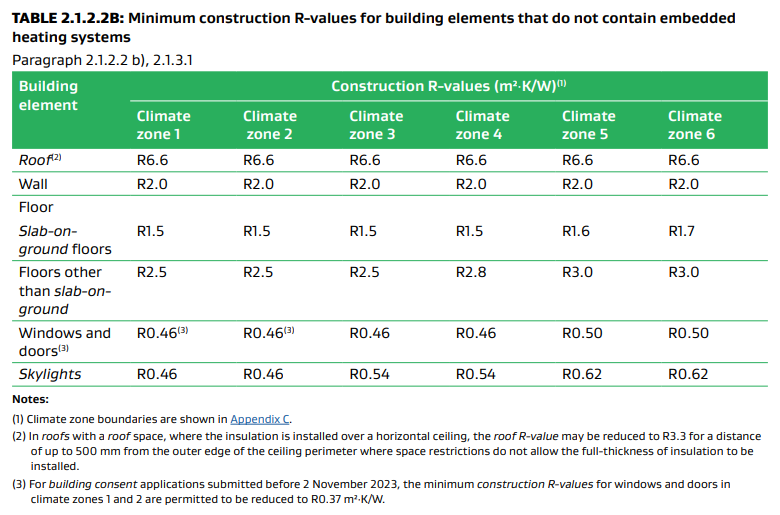 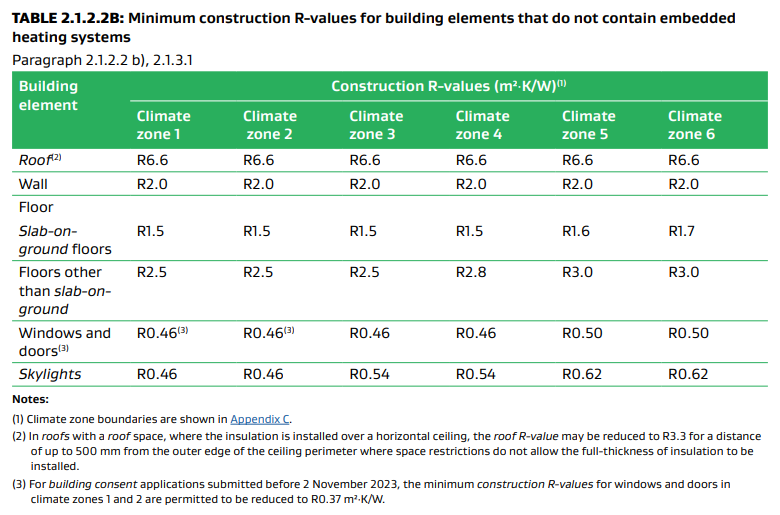 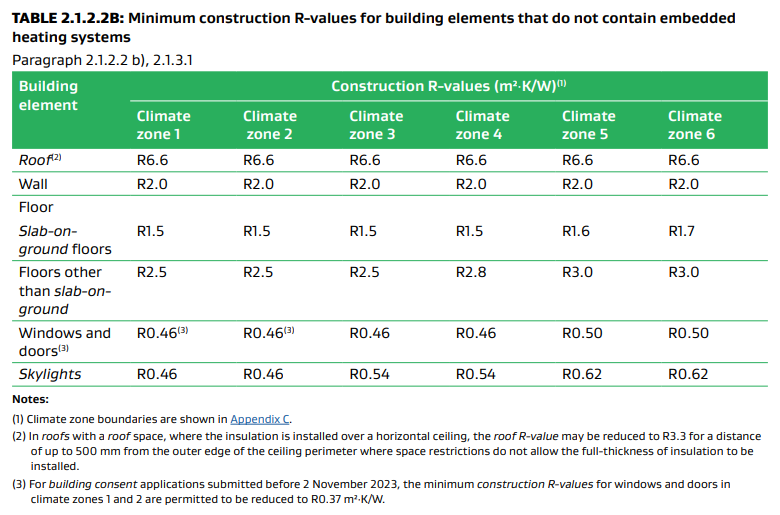 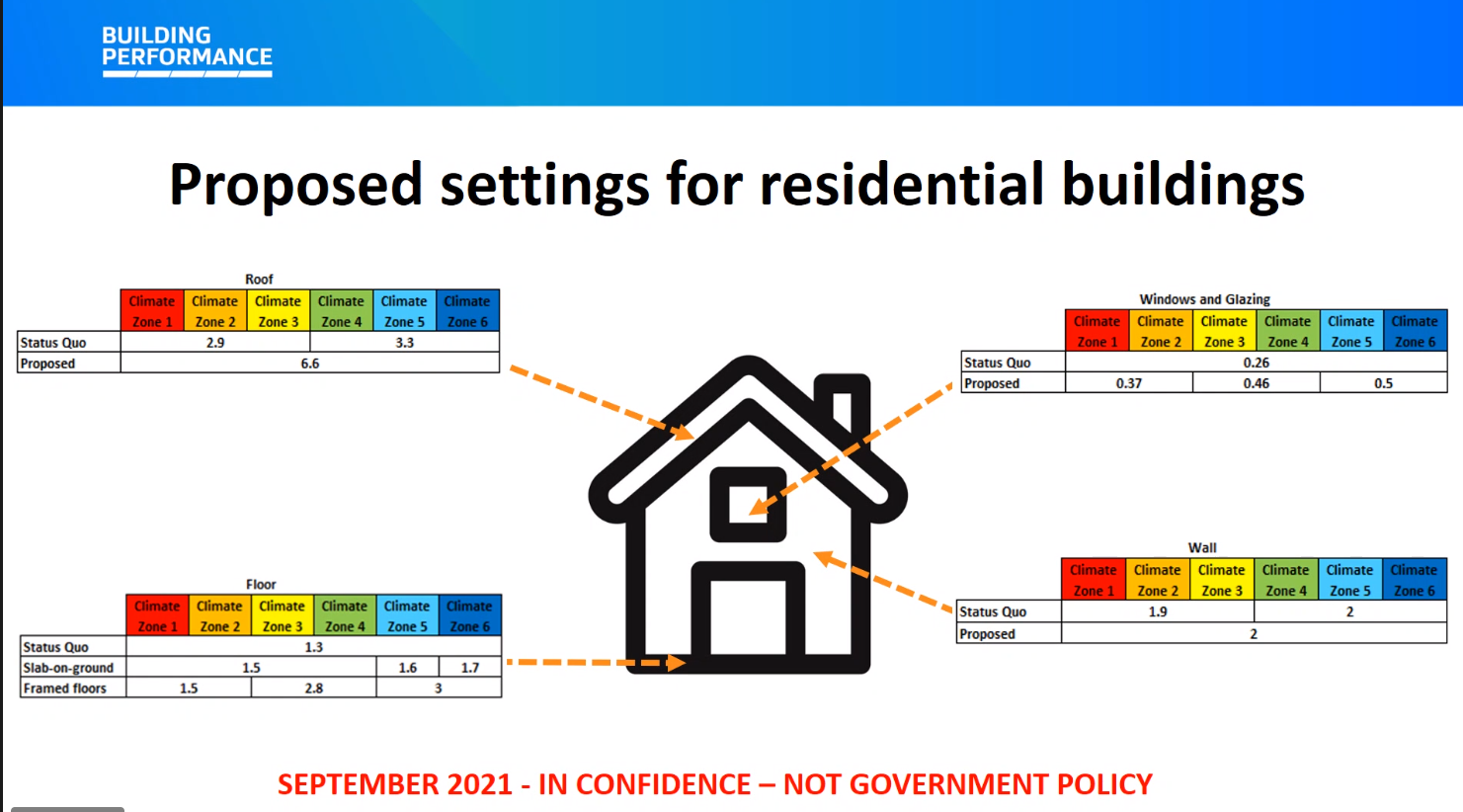 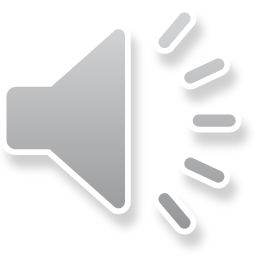 Page 36
[Speaker Notes: The table looks a little different to what we were expecting with the requirement of R0.46 for climate zones 1&2, and 3&4

However, there is some reprieve…]
Clause H1 Update
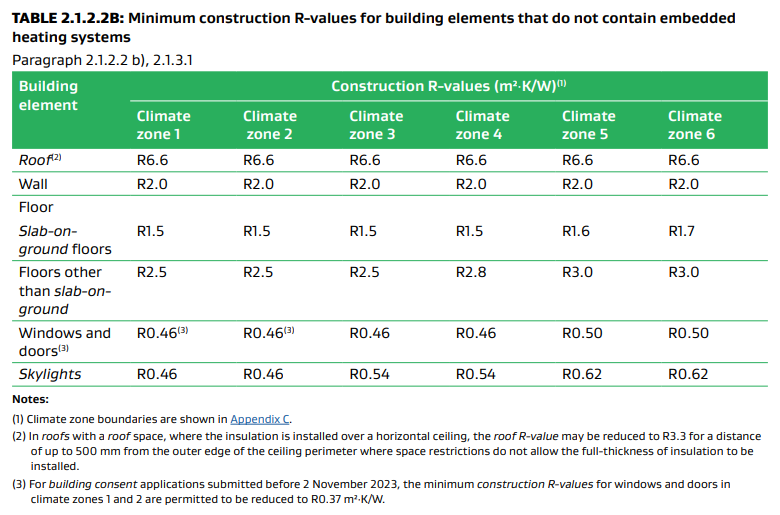 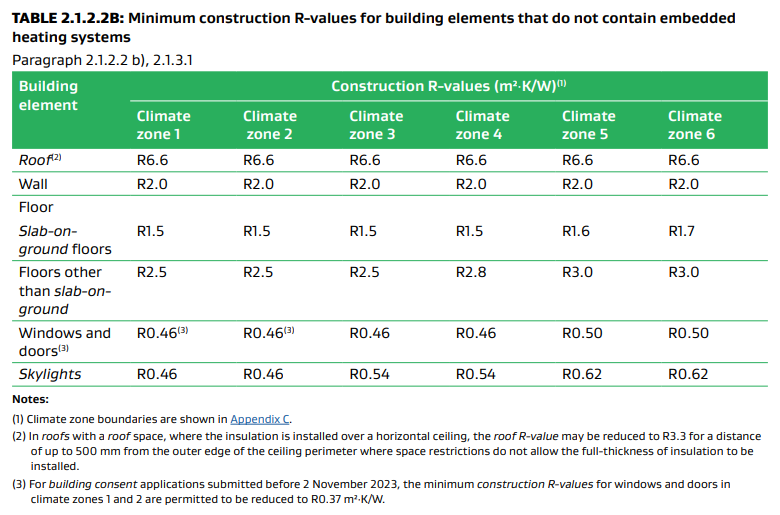 R0.37
R0.37
After Nov 2022
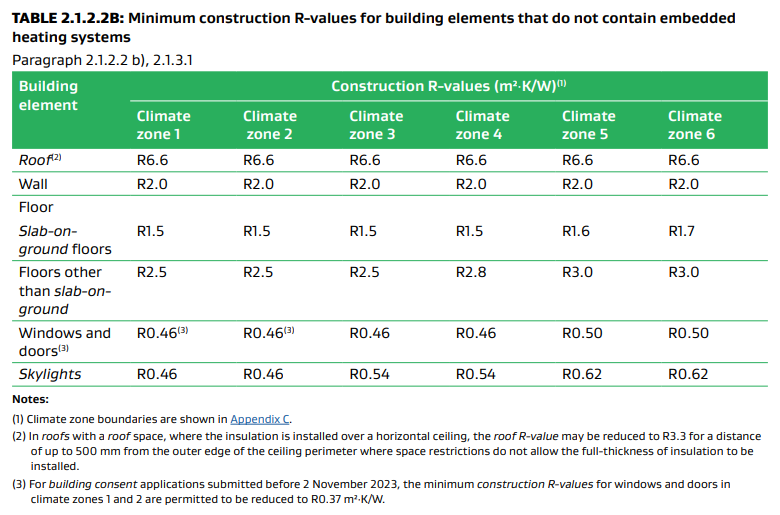 After Nov 2023
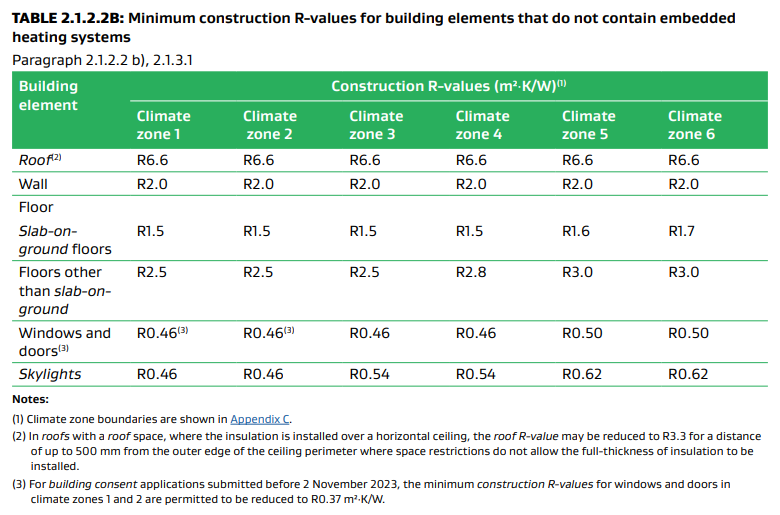 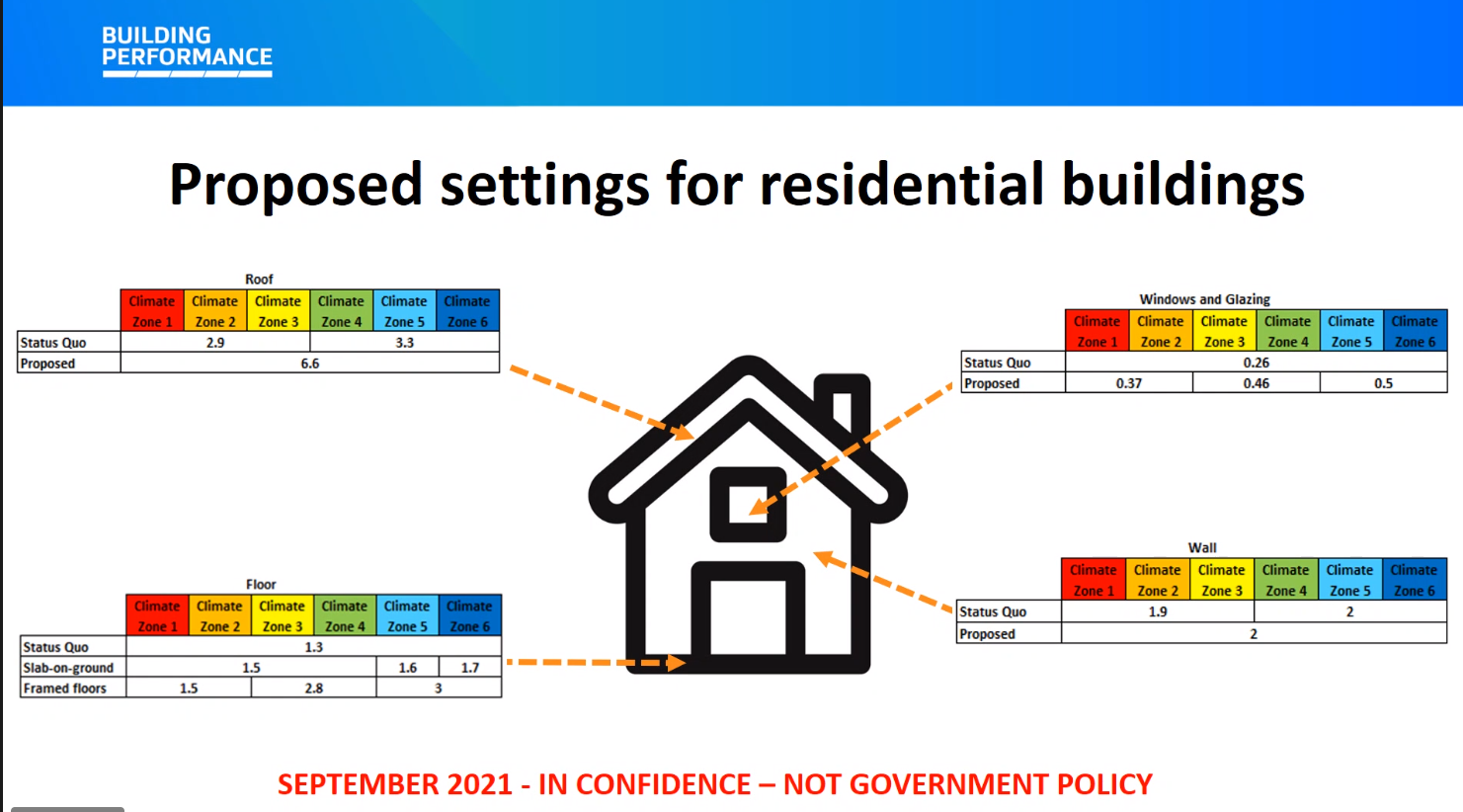 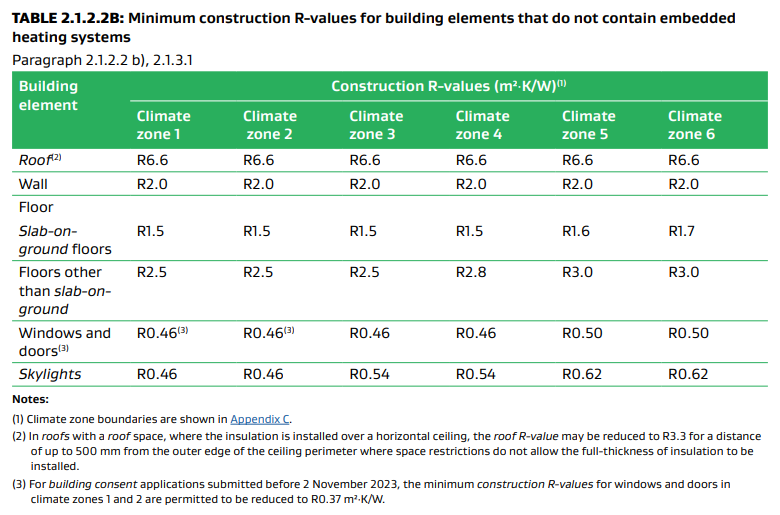 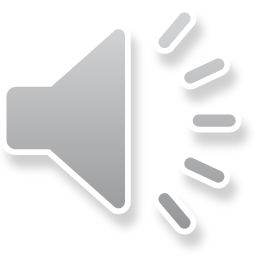 Page 37
[Speaker Notes: Note 3 refers to one year reduction /relaxing of this requirement…

To explain the transition period, 

The Code and regulations are in place as of 29th November 2021 (Monday)

Compliance with these regulations is optional up until the beginning of 3rd November 2022

With a further reprieve until 2nd November 2023 for Climate Zones 1 and 2 only…

From 3rd November 2023 compliance will be required as written!]
Clause H1 Update
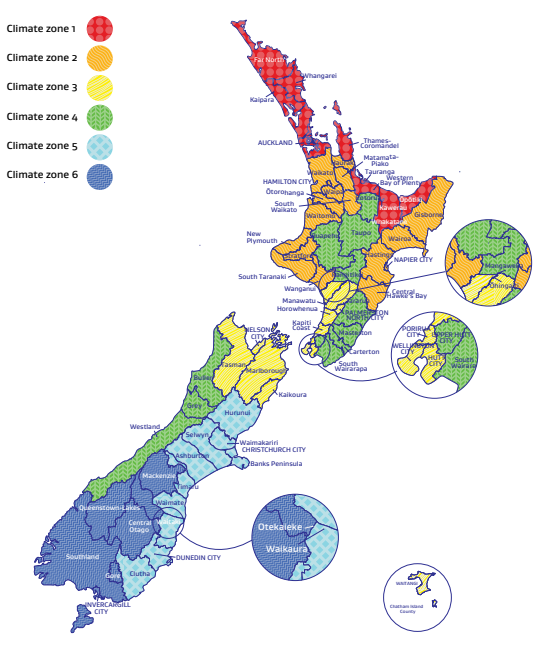 Climate Zones 1 and 2 = 
~60% of Population
~70% of Construction
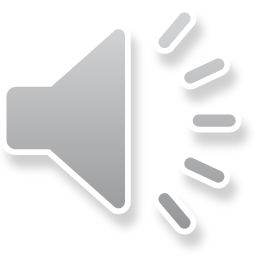 Page 38
[Speaker Notes: To put that into perspective…

Climate zones = approx. 60% of our population and almost 70% of our construction…]
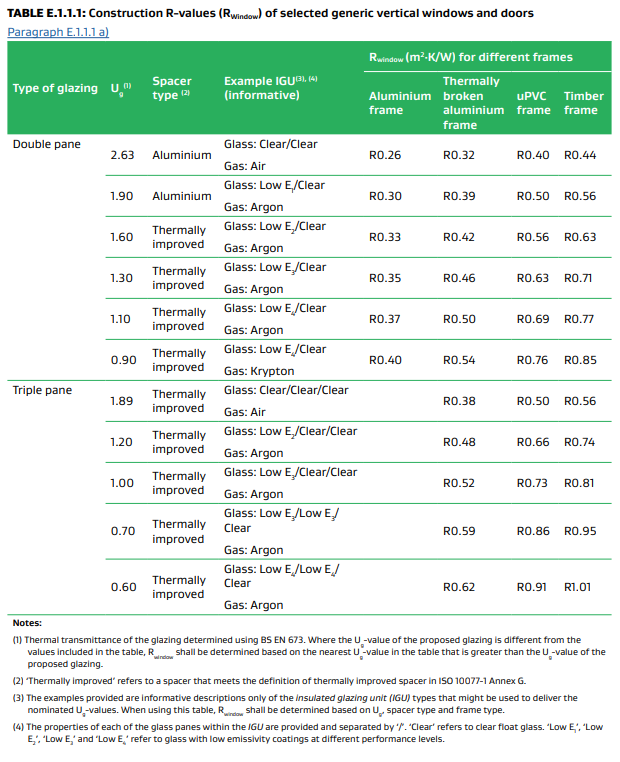 Clause H1 Update
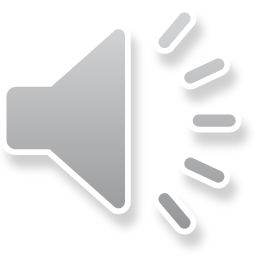 Page 39
[Speaker Notes: Table E.1.1.1 in Appendix E (Page 26) comes into play, and is the final result of the work I mentioned earlier and shows the GENERIC performance levels (R values) of the four frame materials combined with the 11 glass types based on the weighted average of a typical houselot of windows and doors…

Glazing has been split into two types, Double and Triple…]
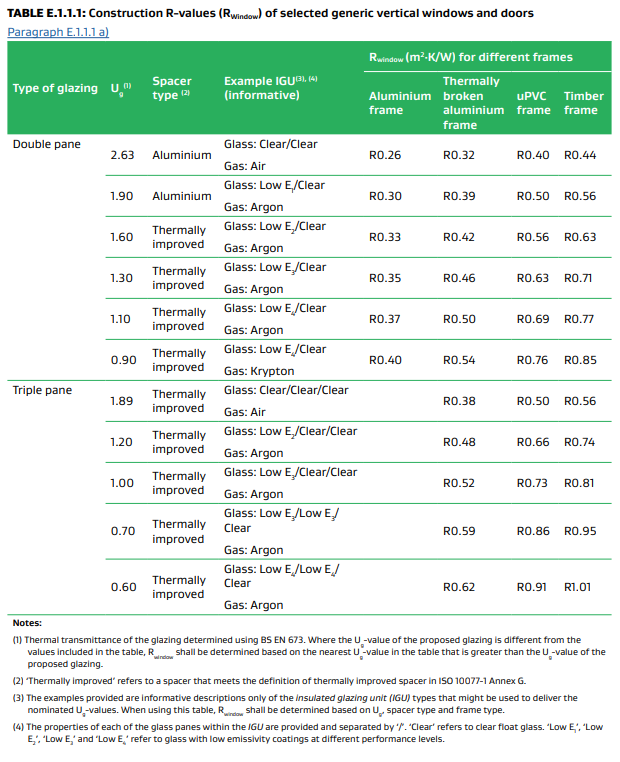 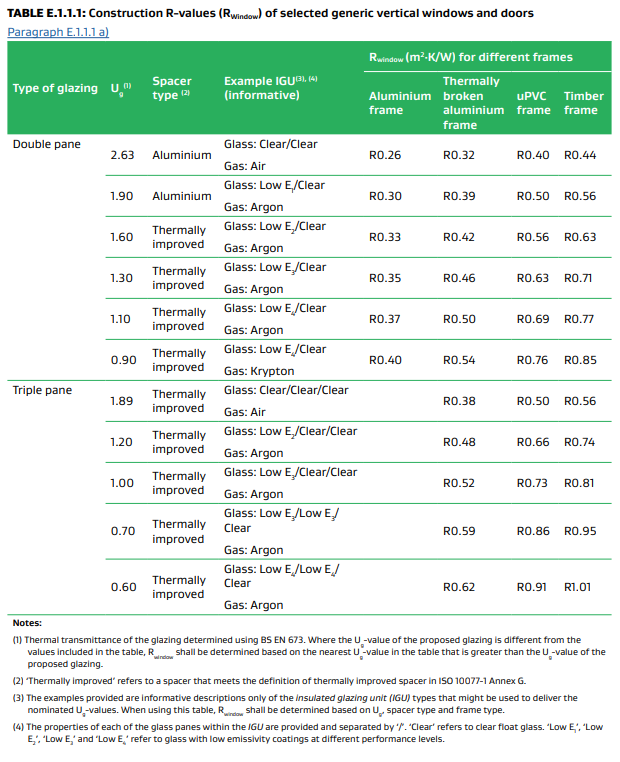 Clause H1 Update
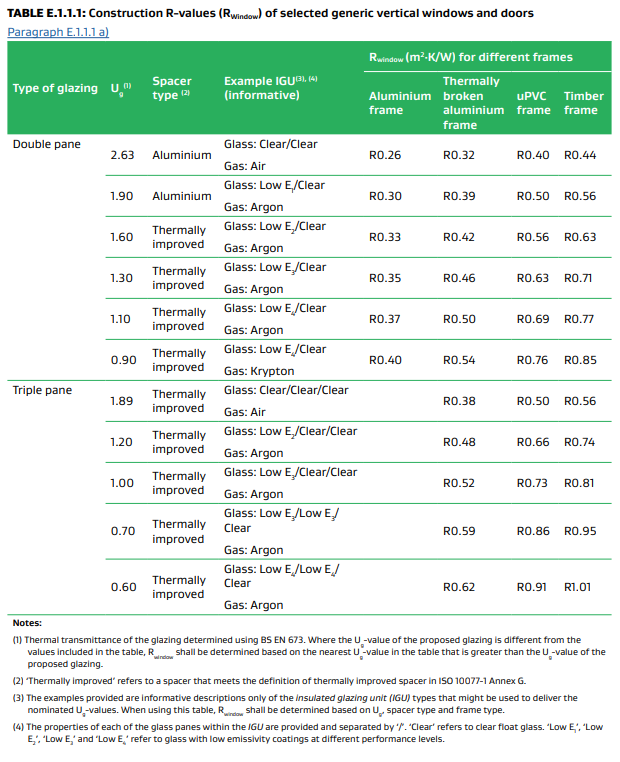 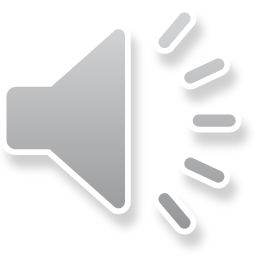 Page 40
[Speaker Notes: But lets remove the triple glazing for clarity for the explanation of the table…

To confirm, the intent of this table is to assist designers and architects in the selection of compliant window frame and glazing combinations, for buildings that fit within the scope of the Schedule Method in H1/AS1. 
Unusual and difficult houselots will need to be calculated and/or modelled. This is a guide for the 60% of houses that fit within this category…

The Ug value is the focus for the glazing portion of this table and represents typically available glass make ups. The Example IGU provides an example of what the IGU make up might look like in order to achieve that value, but of course there are many possibilities

These IGU values are then applied across the four frame types to arrive at a calculated Rwindow value. So if looking to comply in a Climate Zone 3 or 4 then you can select from the combinations that achieve a value of R0.46 or better. This value is the weighted average of the windows and doors being supplied for the project.]
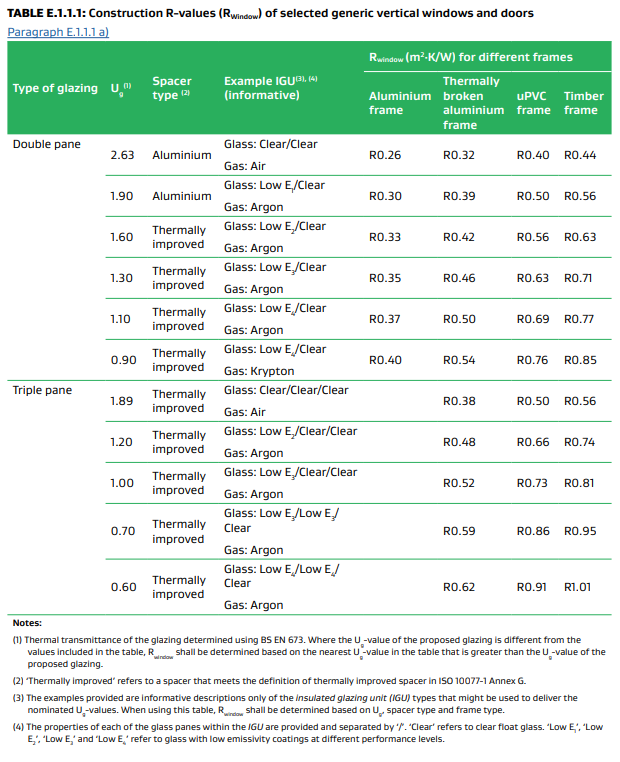 Clause H1 Update
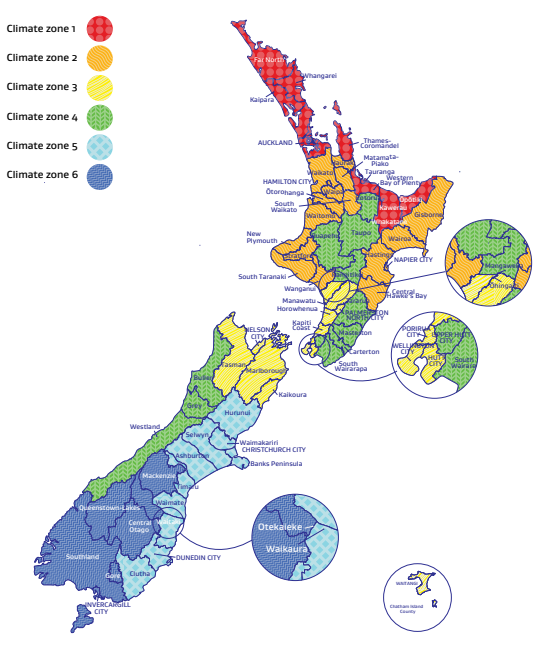 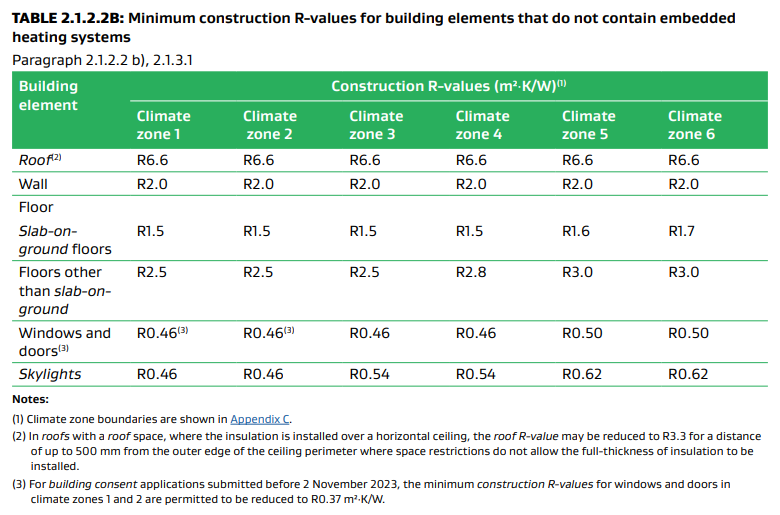 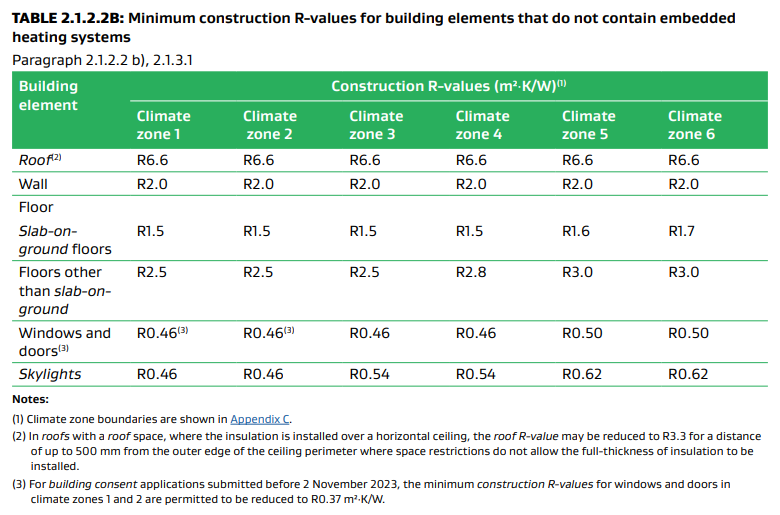 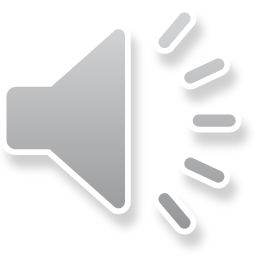 Page 41
[Speaker Notes: So how does this look across the zones…]
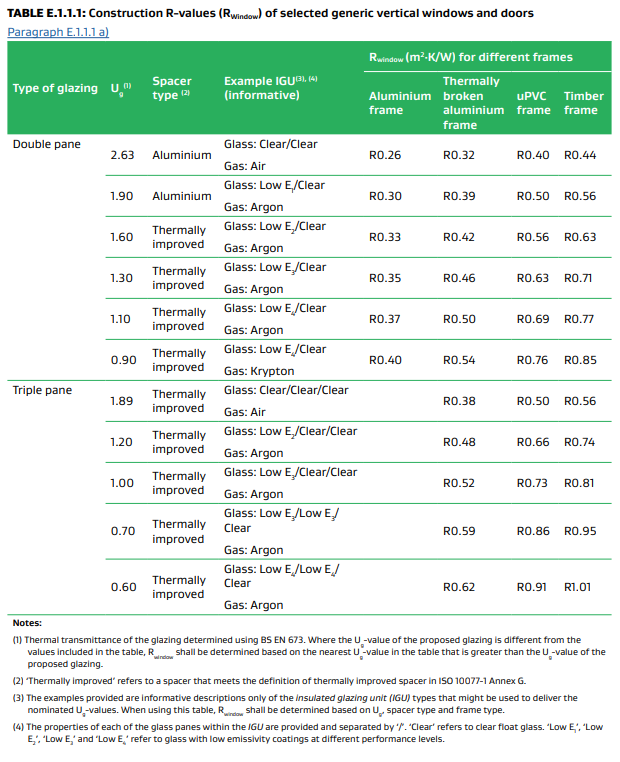 Clause H1 Update
Climate Zones 5 and 6
After Nov 2022
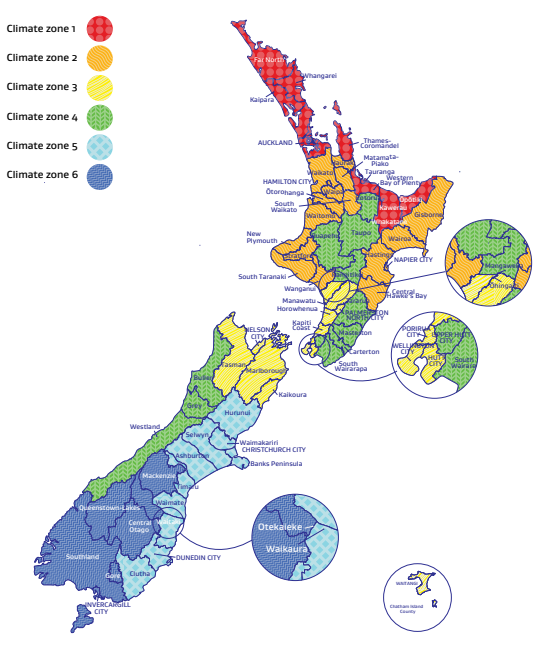 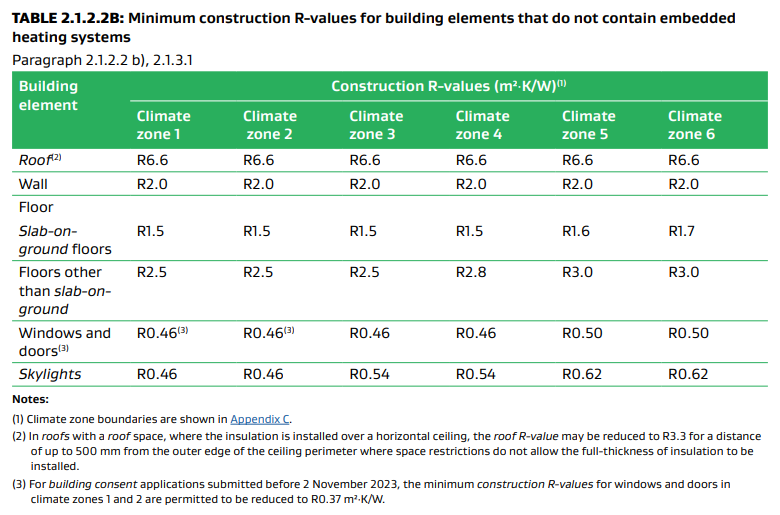 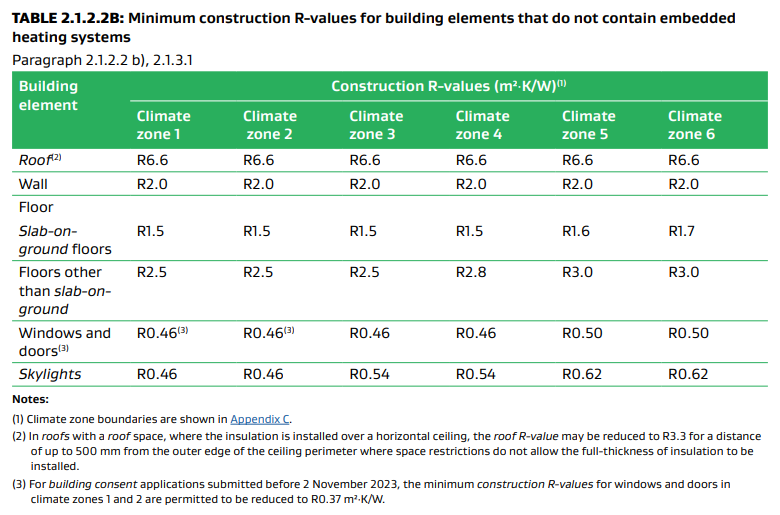 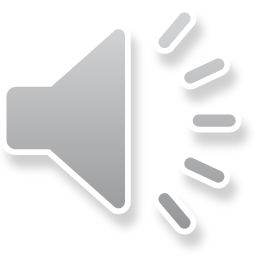 Page 42
[Speaker Notes: In Zones 5 and 6 with a required Rwindow of R0.50, this series of combinations are deemed to be compliant…]
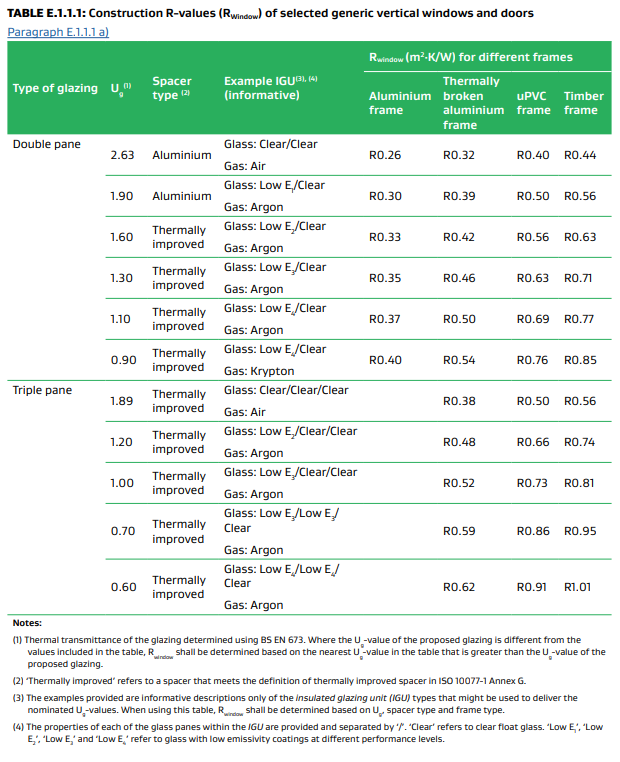 Clause H1 Update
Climate Zones 3 and 4
After Nov 2022
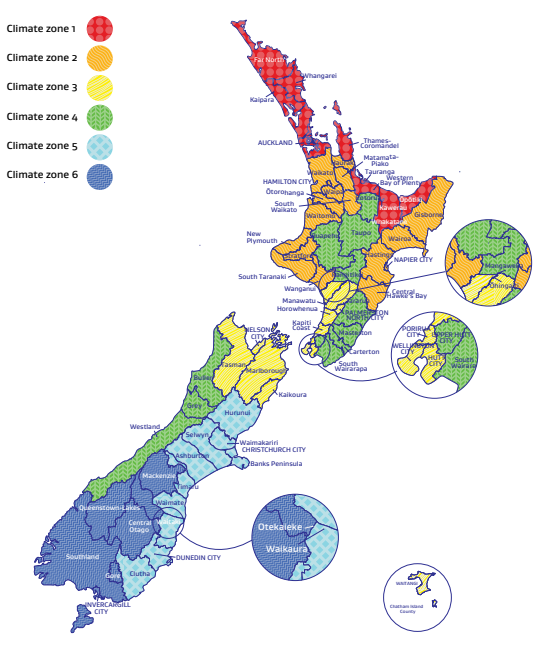 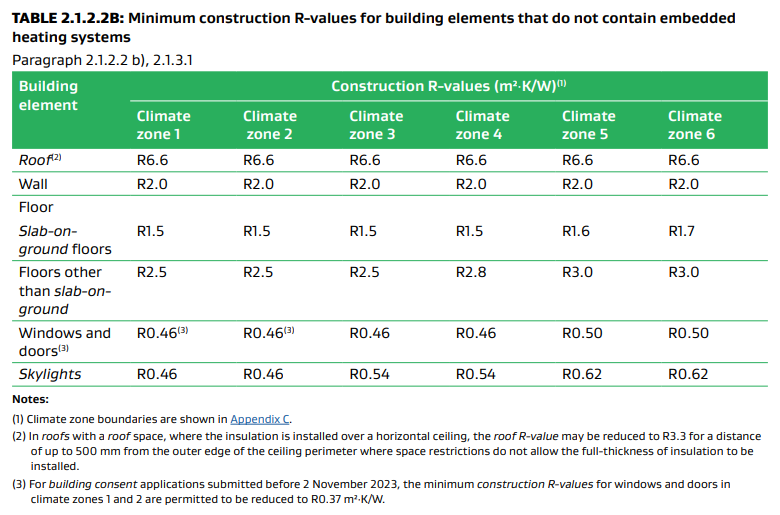 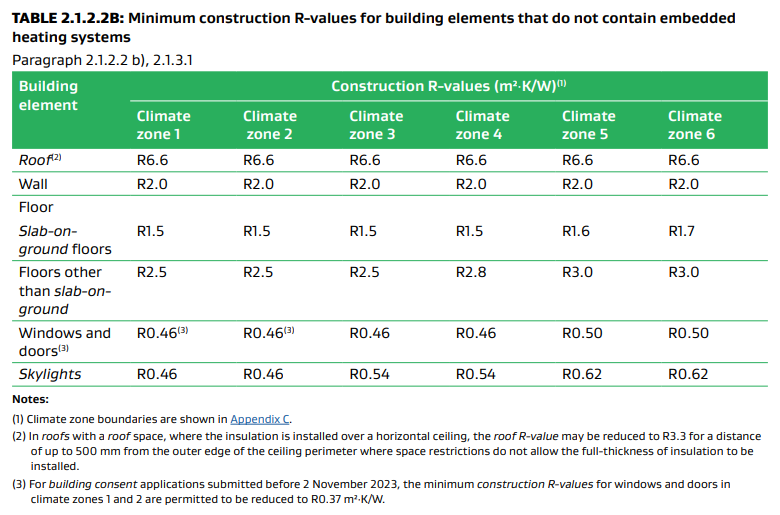 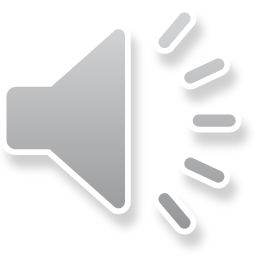 Page 43
[Speaker Notes: In Zones 3 and 4 with a required Rwindow of R0.46, this series of combinations are deemed to be compliant…]
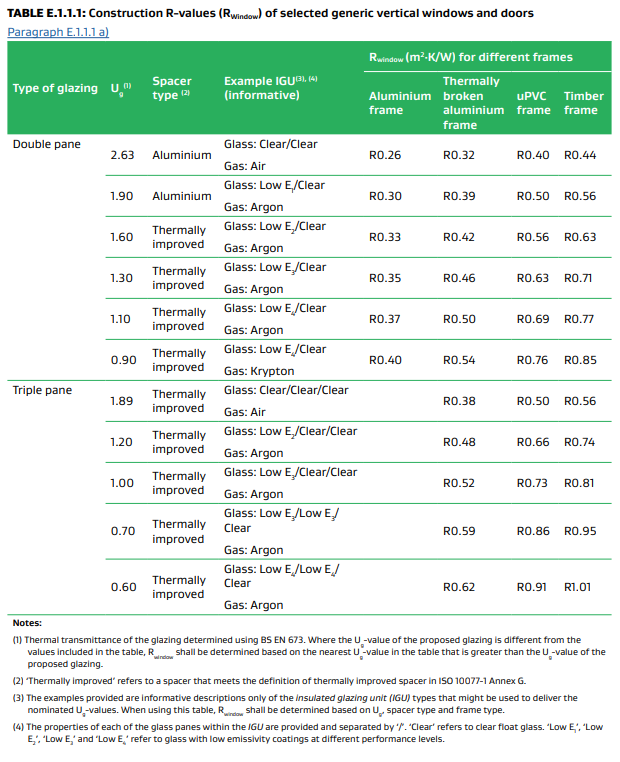 Clause H1 Update
Climate Zones 1 and 2
After Nov 2022
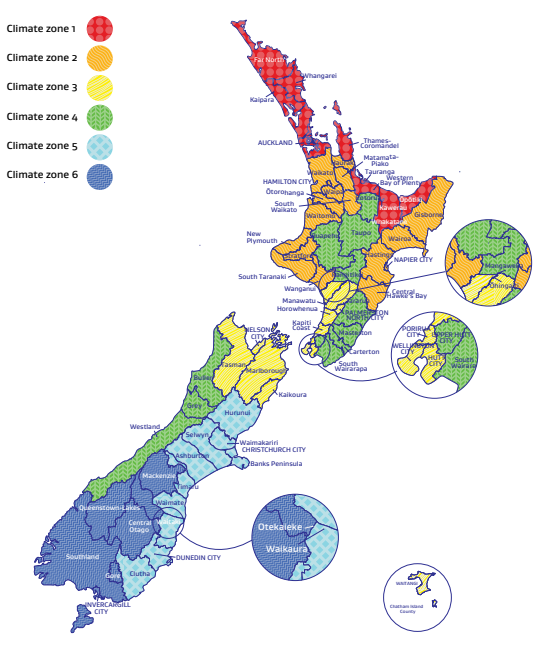 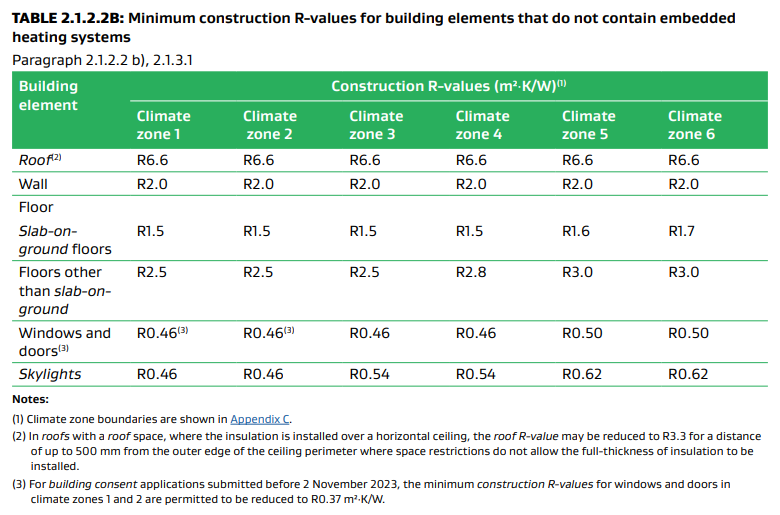 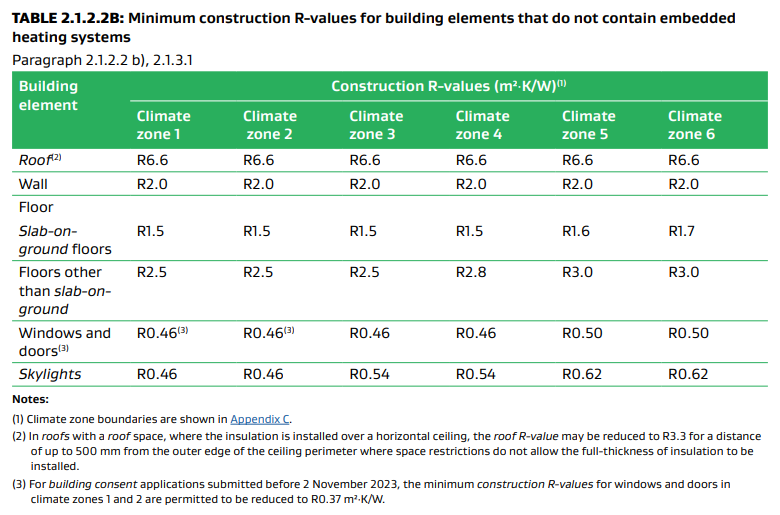 R0.37
R0.37
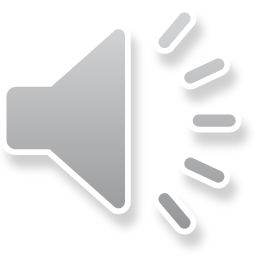 Page 44
[Speaker Notes: In Zones 1 and 2, from now, but between November 2022 and November 2023 with a required Rwindow of R0.37, this series of combinations are deemed to be compliant…]
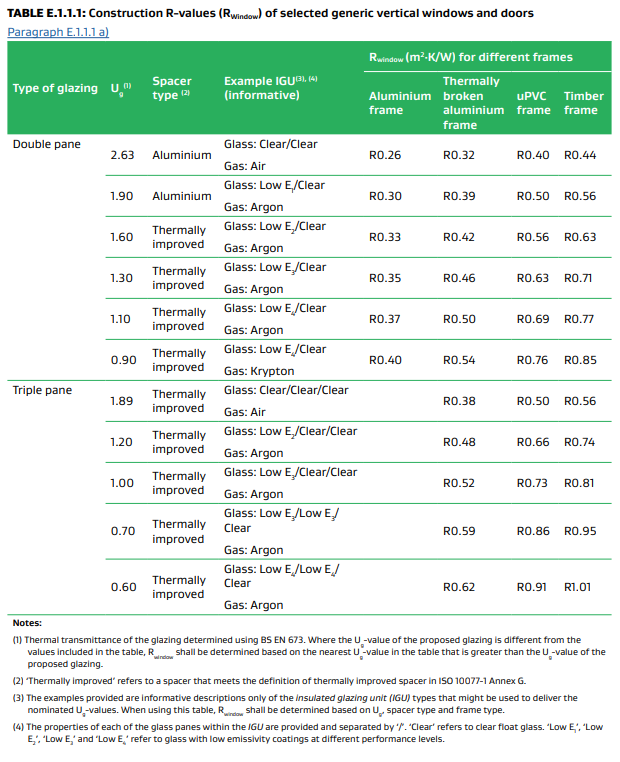 Clause H1 Update
Climate Zones 1 and 2
After Nov 2023
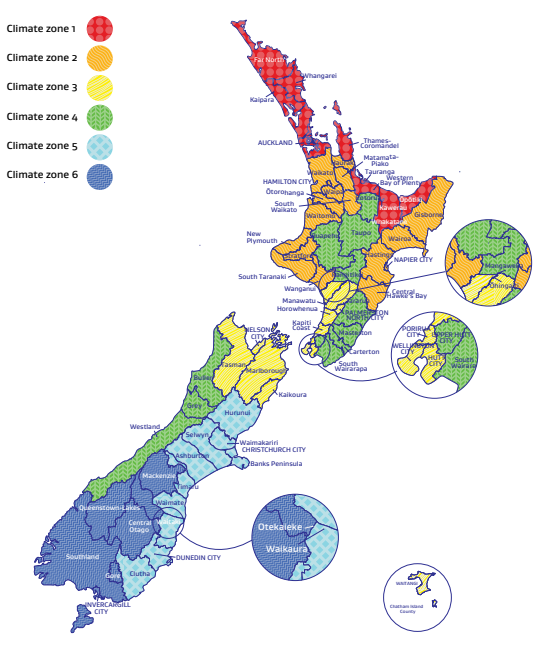 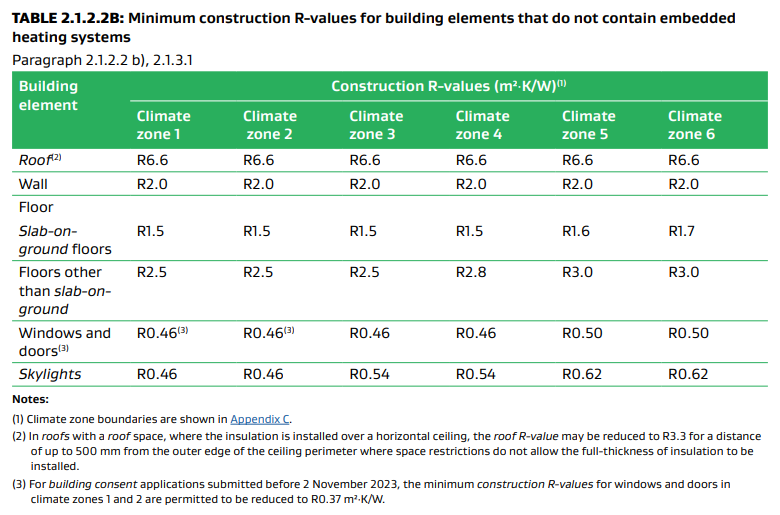 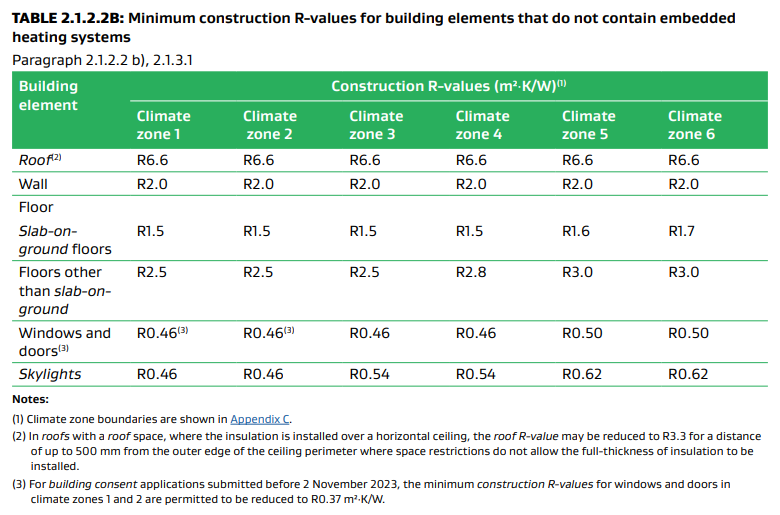 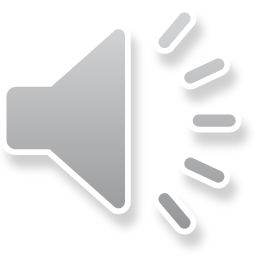 Page 45
[Speaker Notes: In Zones 1 and 2, after 4th November 2023 with a required Rwindow of R0.46, this series of combinations are deemed to be compliant…]
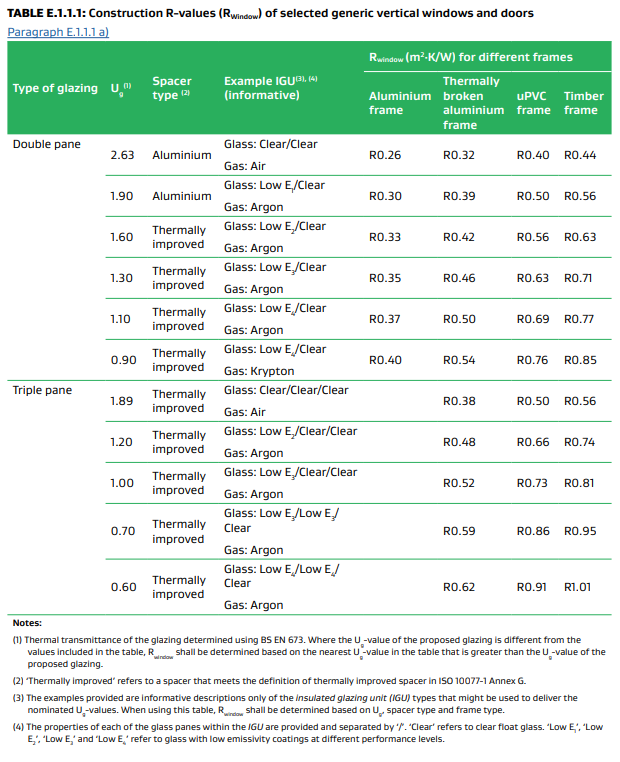 Clause H1 Update
Climate Zones 1 and 2
After Nov 2023
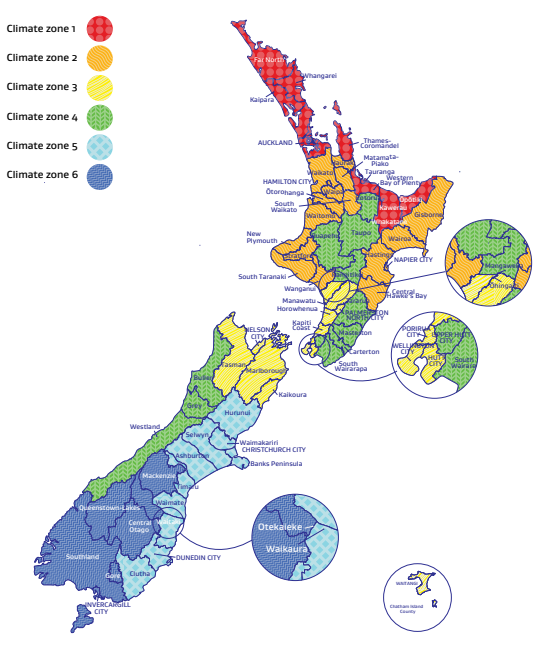 NO more solid aluminium frames 
and 
NO more clear on clear IGU’s
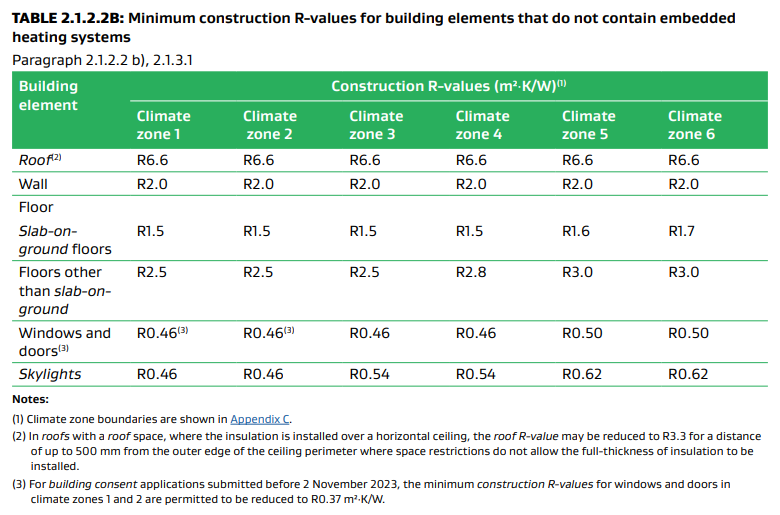 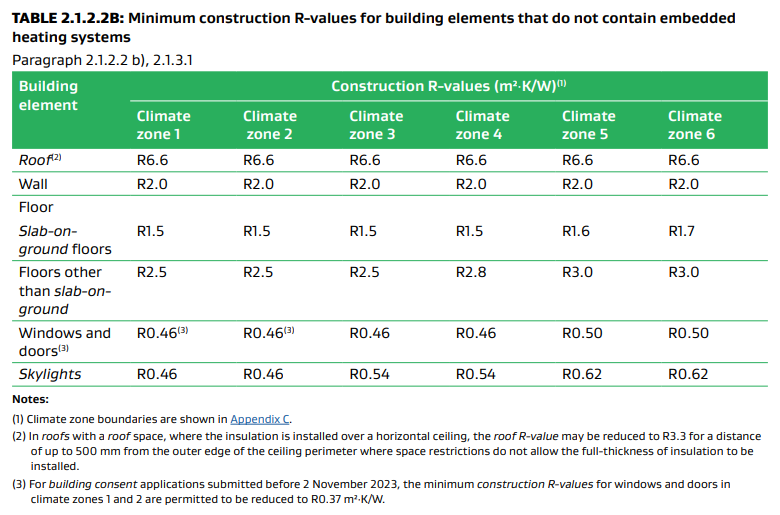 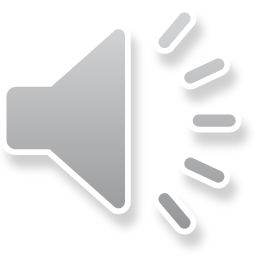 Page 46
[Speaker Notes: Which means…]
Clause H1 Update
Entrance Doors
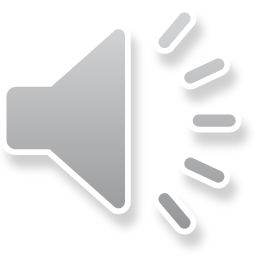 Page 47
Clause H1 Update
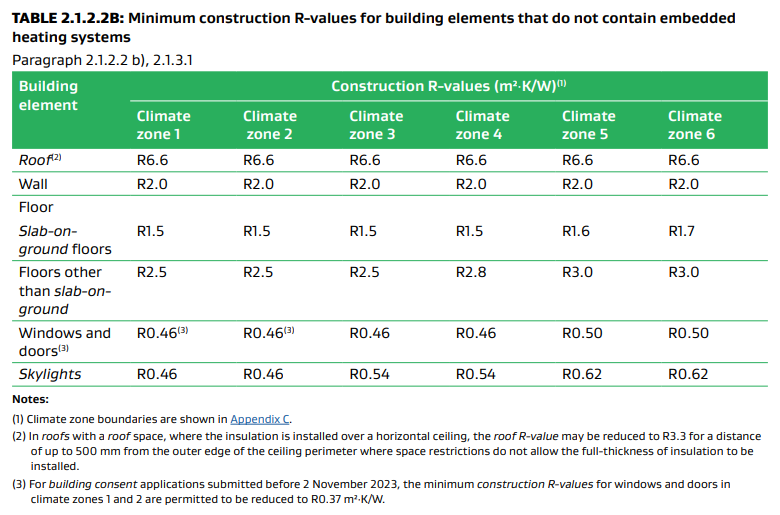 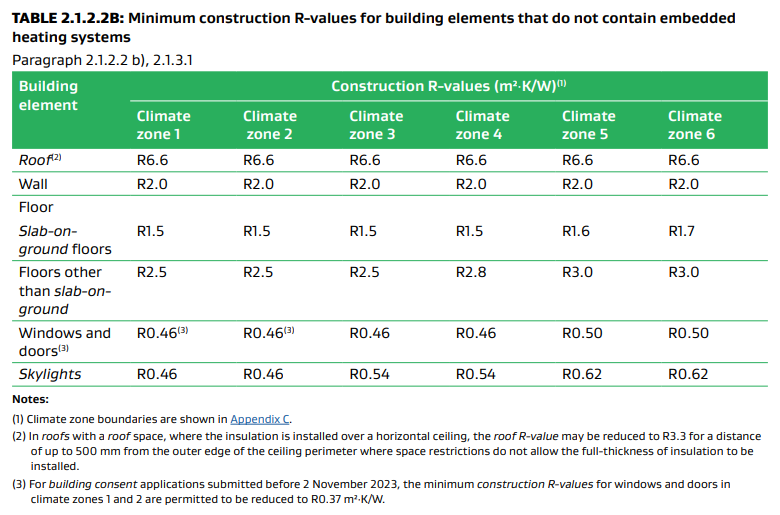 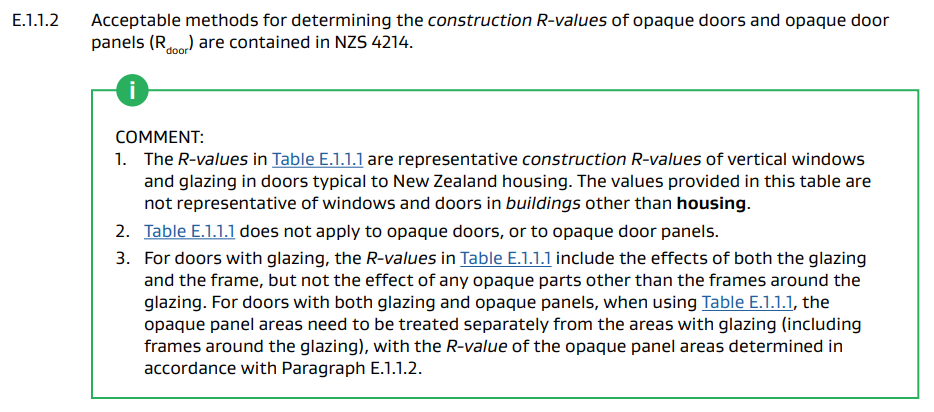 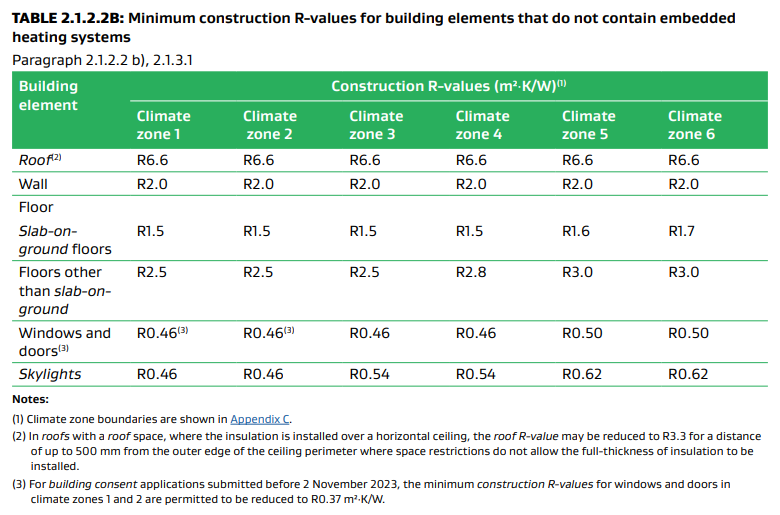 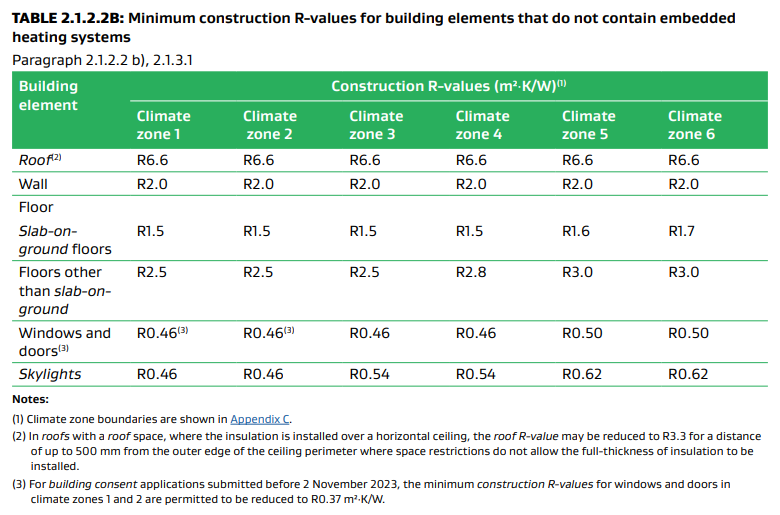 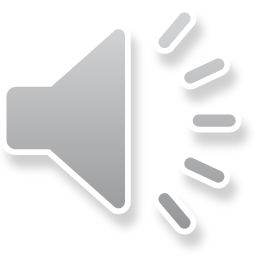 Page 48
[Speaker Notes: Entrance doors (opaque rather than glazed) also form a part of the thermal envelope and therefore should be considered…

This is referred to in the comment under E.1.1.2, which points at NZS 4214 as a method of establishing the performance of opaque materials, which have to be assessed separately to the values in Table E.1.1.1]
Clause H1 Update
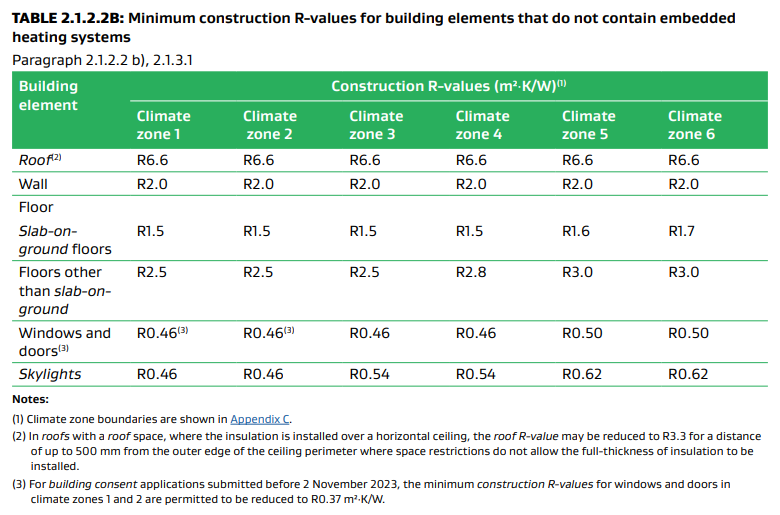 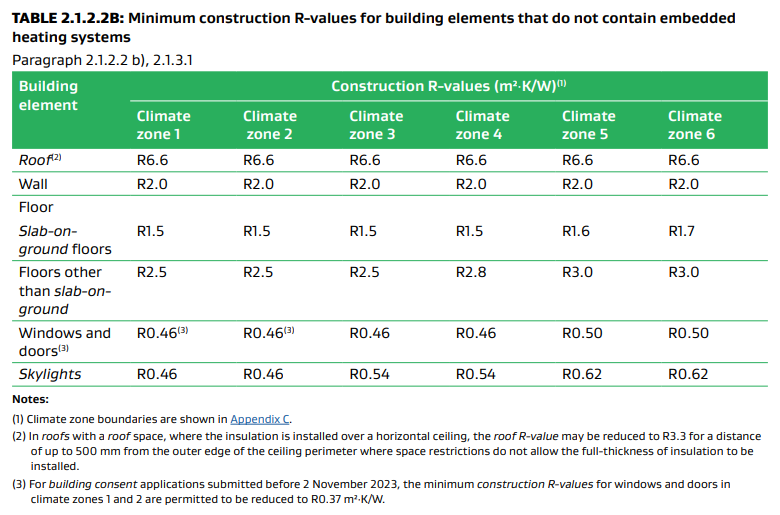 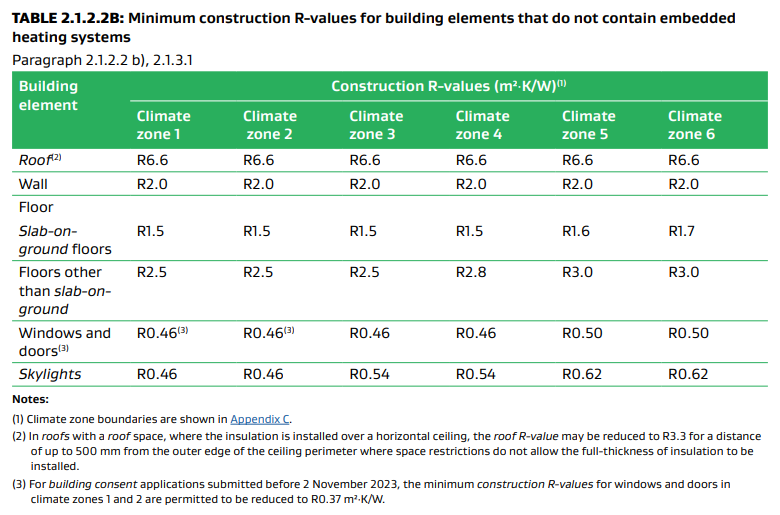 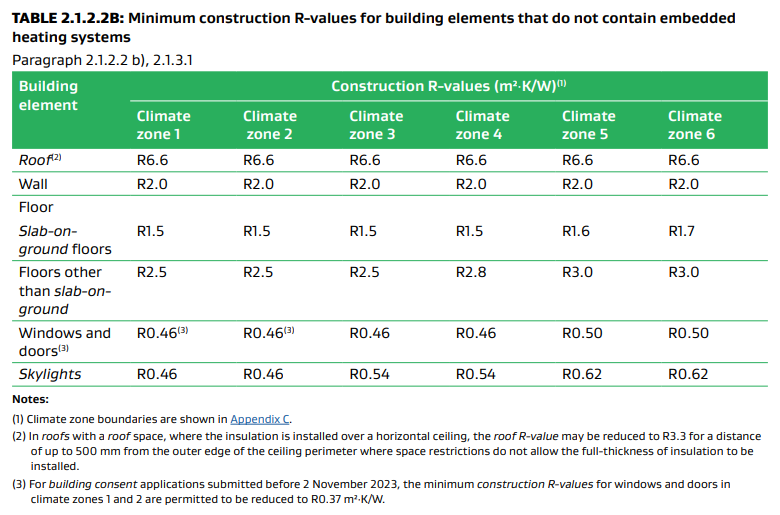 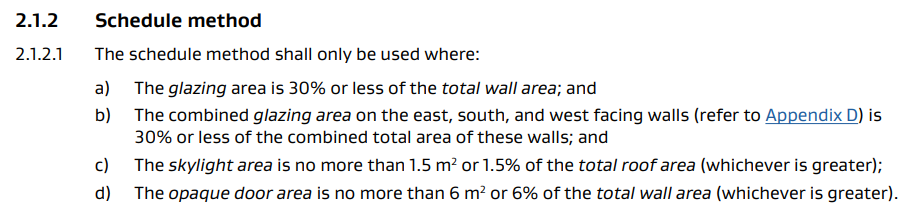 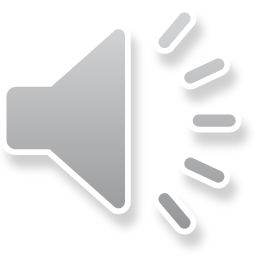 Page 49
[Speaker Notes: However, paragraph 2.1.2 might be interpreted that opaque doors less than 6m2 are not included in the compliant R-value requirements, when using the Schedule Method…?]
Clause H1 Update
Skylights
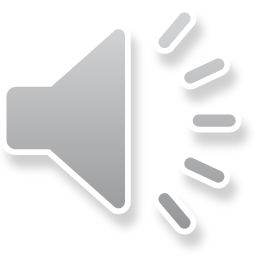 Page 50
Clause H1 Update
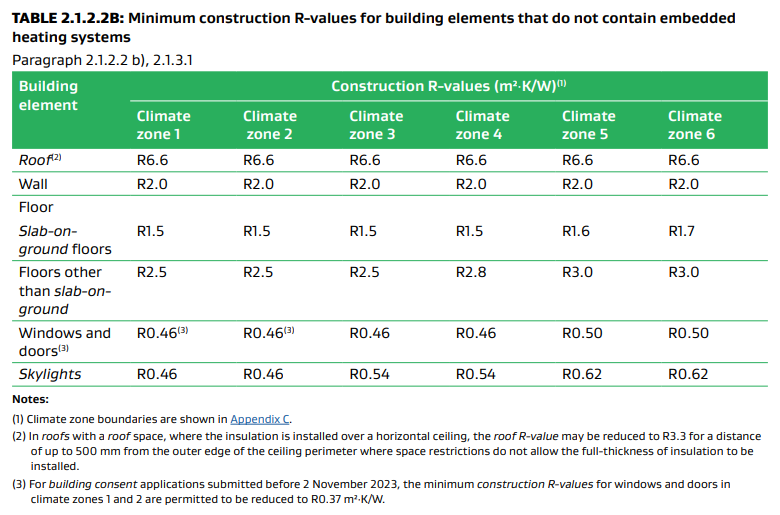 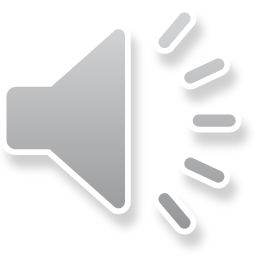 Page 51
[Speaker Notes: Skylights are in a similar position to entrance doors in that they also form a part of the thermal envelope, except that they are specifically referred to in Table 2.1.2.2B…]
Clause H1 Update
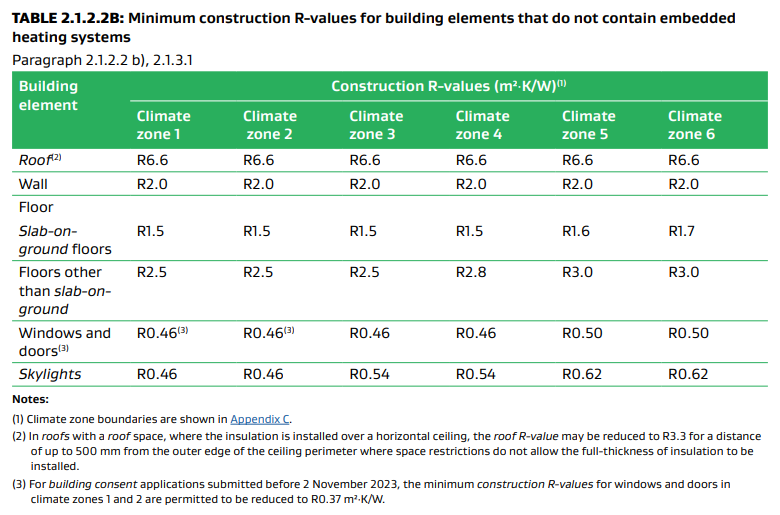 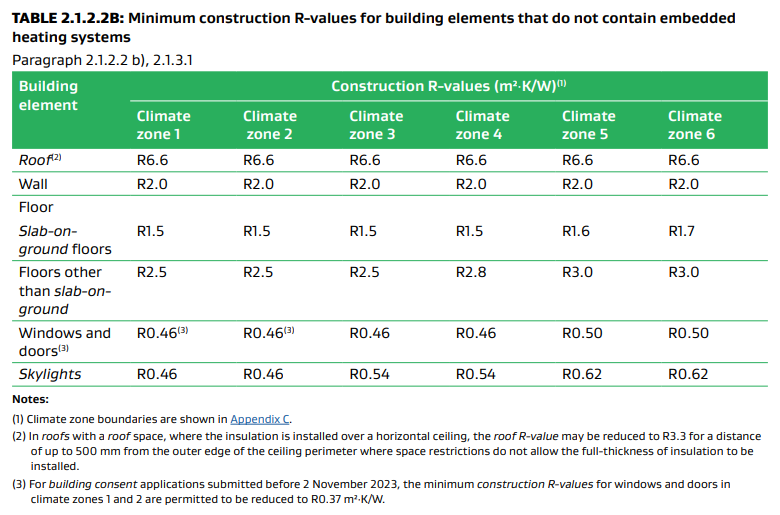 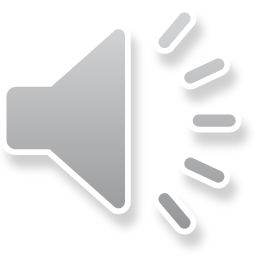 Page 52
[Speaker Notes: A significant change here from the current requirements of R0.26-R0.31 to the table below. 

It is important to understand that the overall performance calculation for a skylight and/or IGU is based on the angle of incline. The lower the angle the worse the IGU performs and the better the combination required to satisfy this demand.]
Clause H1 Update
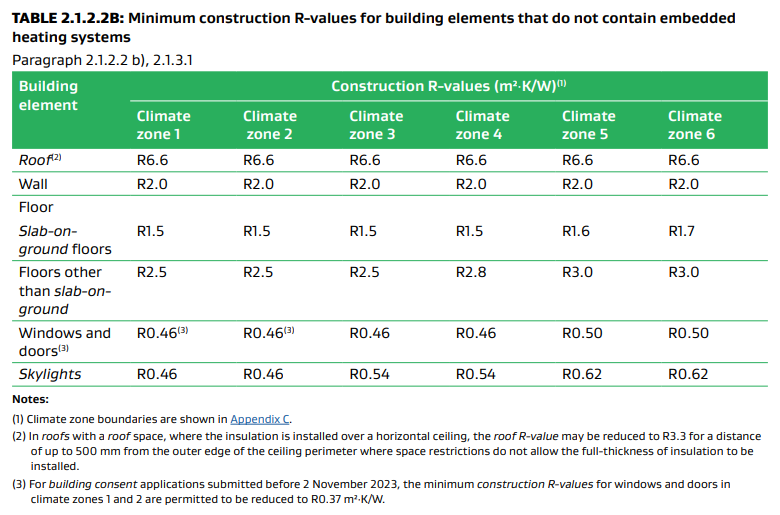 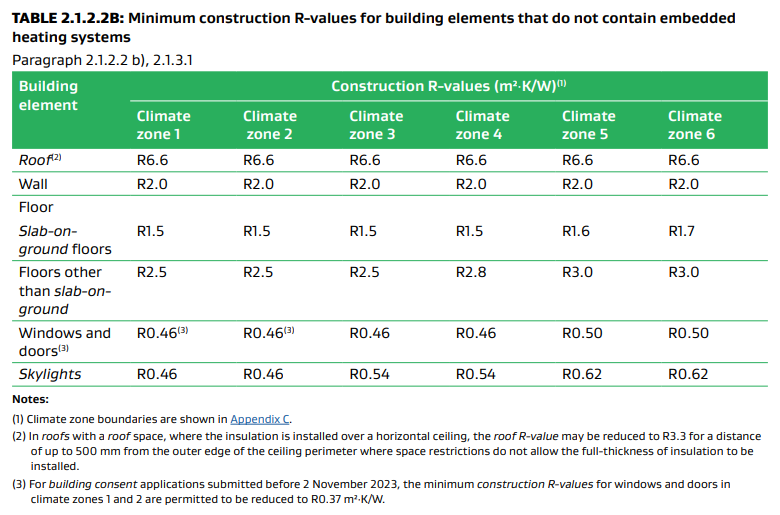 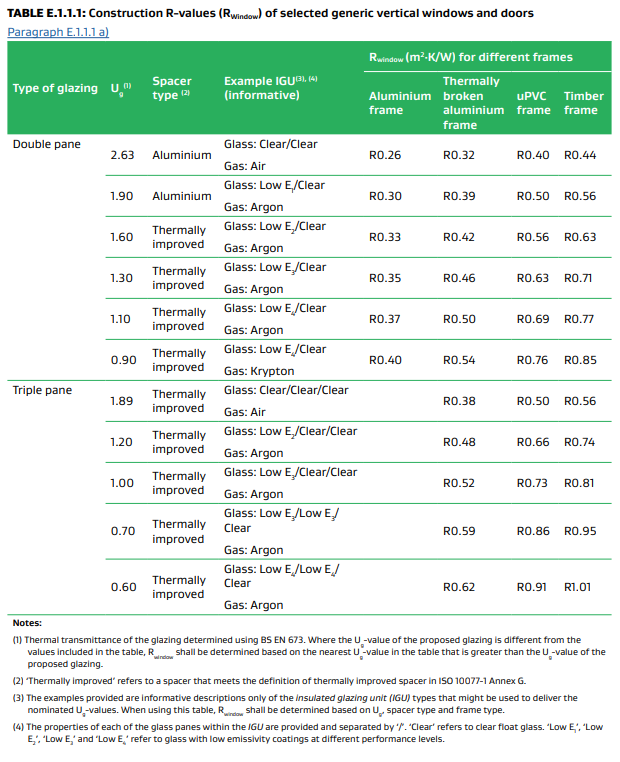 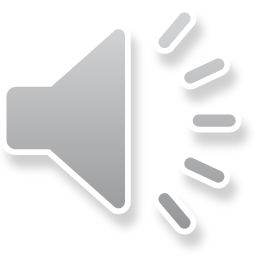 Page 53
[Speaker Notes: So the combinations in Table E.1.1.1 does not apply here… 

The R values need to be calculated in accordance with Appendix E (or as in H1/VM1)…]
Clause H1 Update
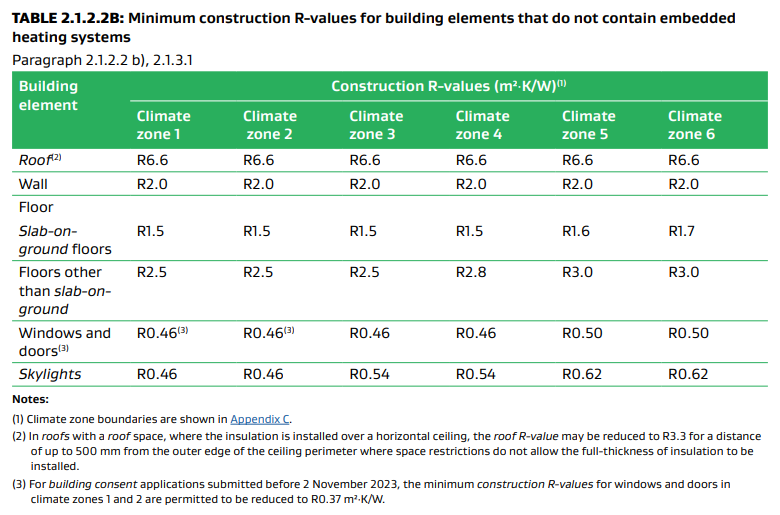 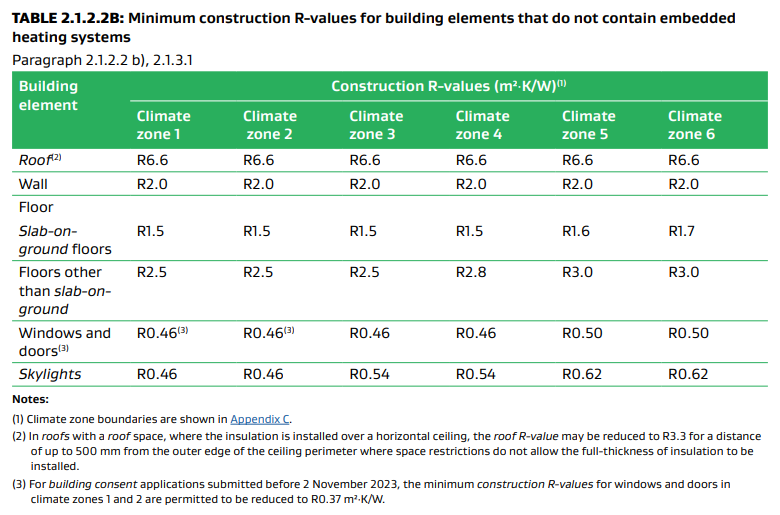 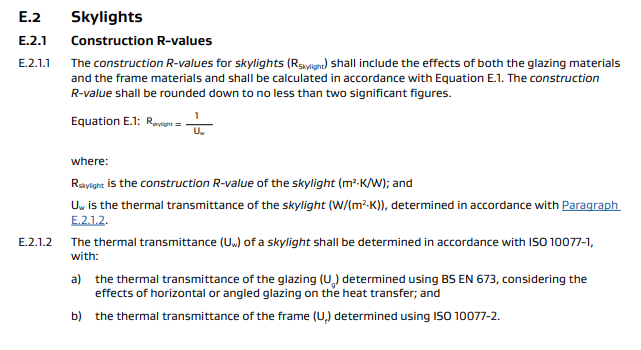 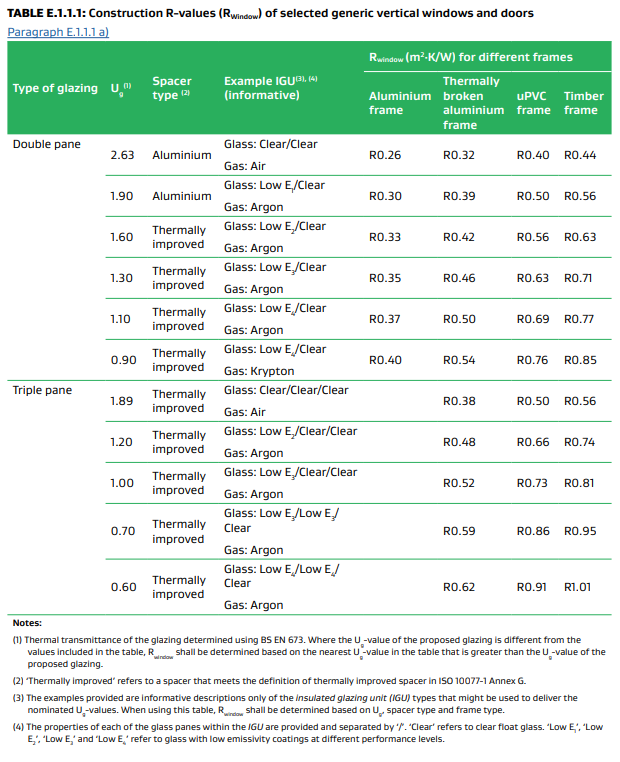 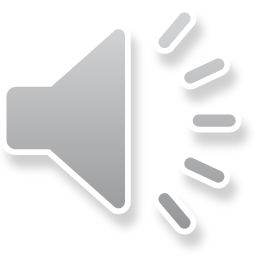 Page 54
[Speaker Notes: and the R values need to be calculated in accordance with Appendix E (or as in H1/VM1)…]
Clause H1 Update
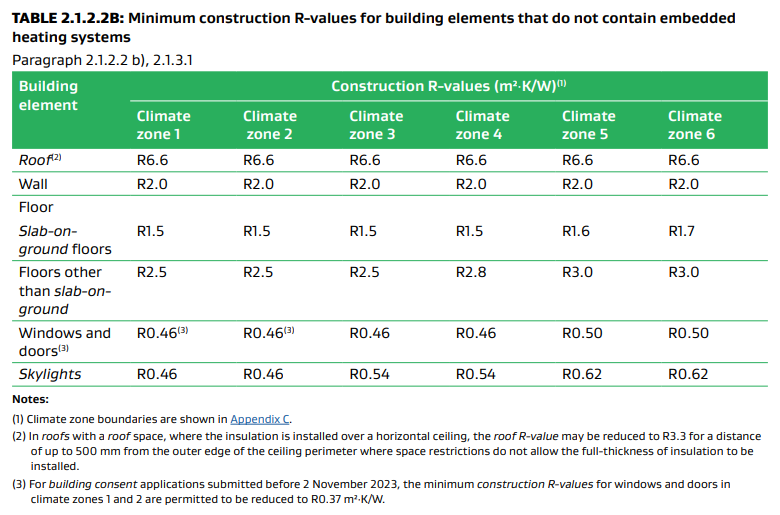 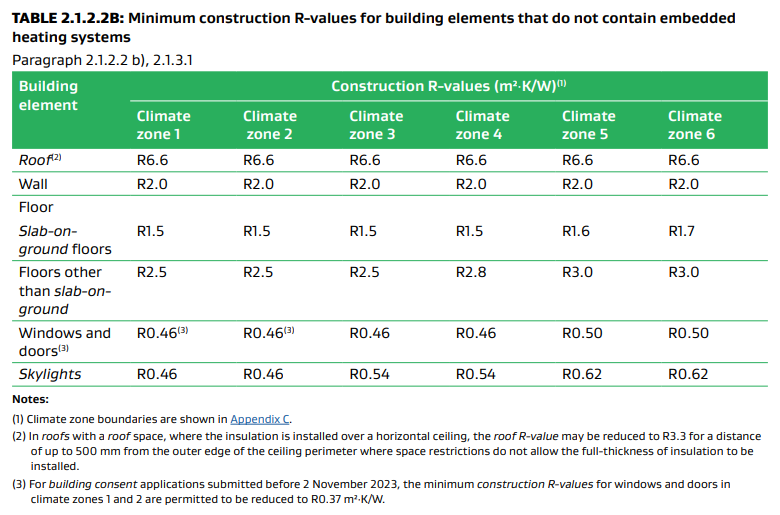 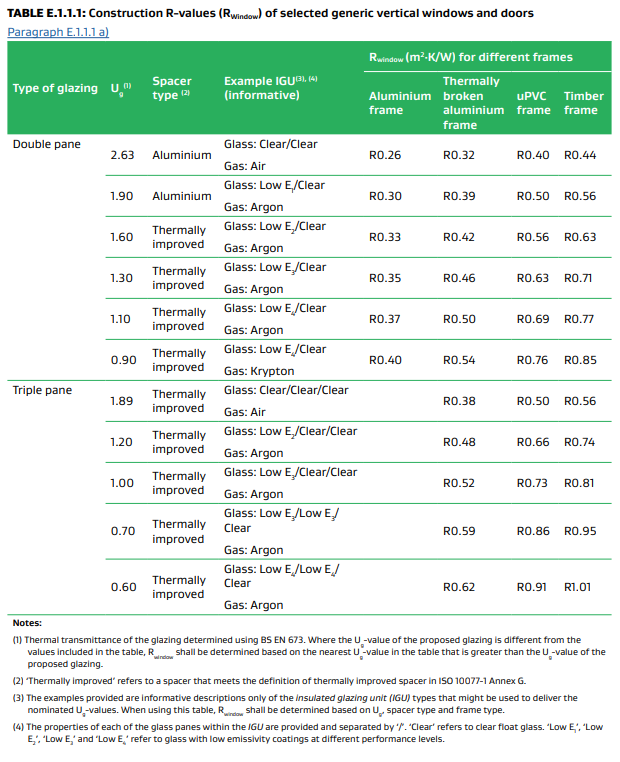 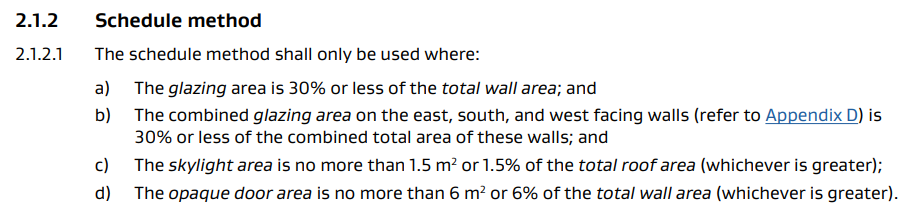 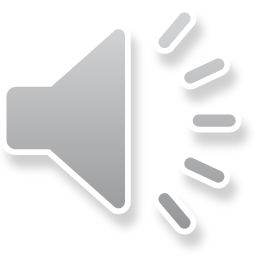 Page 55
[Speaker Notes: Again, paragraph 2.1.2 might be interpreted that skylights less than 1.5m2 are not included in the compliant R-value requirements, when using the Schedule Method…?]
Clause H1 Update
Commercial
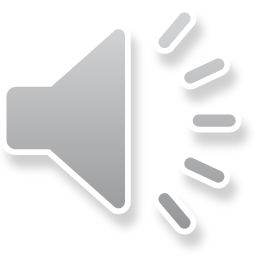 Page 56
Clause H1 Update
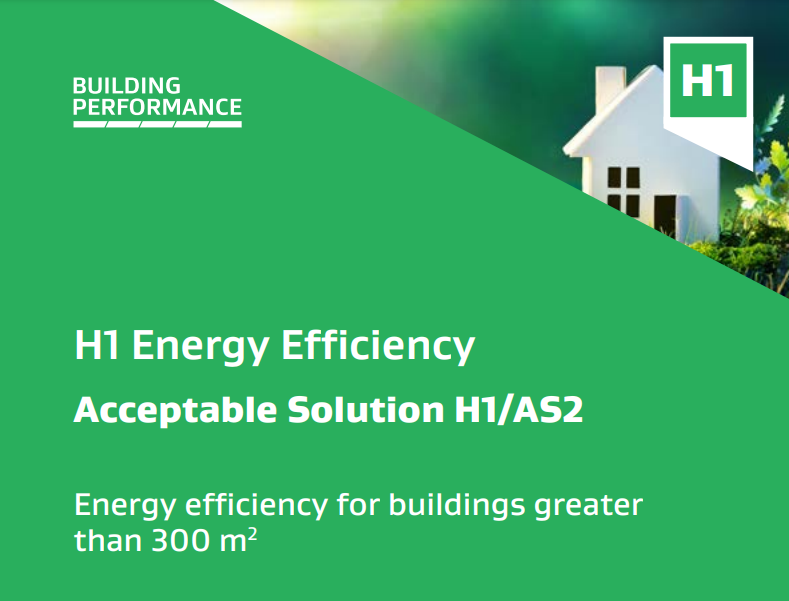 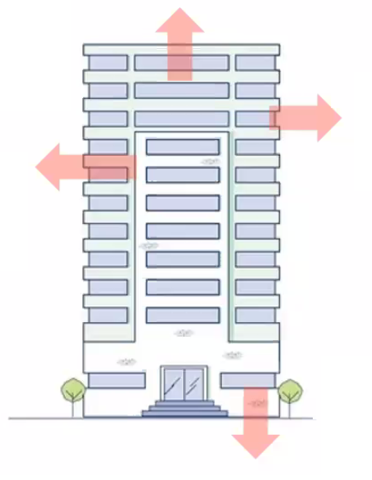 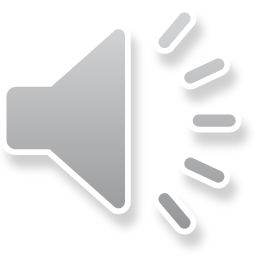 Page 57
[Speaker Notes: H1/AS2, refers to buildings (excluding housing) greater than 300m2…

Buildings like apartments and some parts of aged care facilities will still fall under H1/AS1… 

Schools would fall into H1/AS2…

The addition of H1/AS2 is significant for windows in that previously there had been no Code demand for thermal performance, so this is all new…]
Clause H1 Update
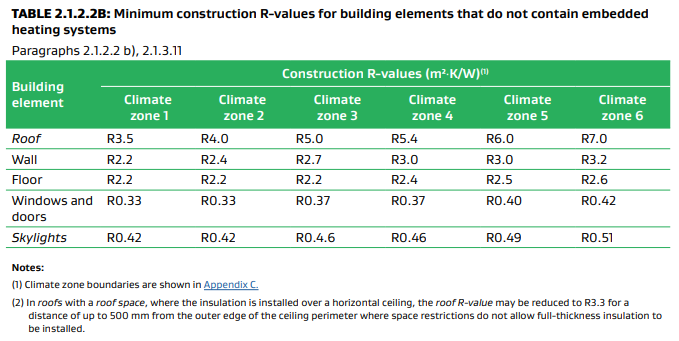 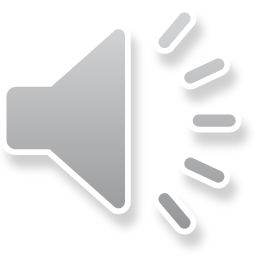 Page 58
[Speaker Notes: So, the same Climate Zones apply but with differing values to H1/AS1, some of which will be challenging to comply with, depending on the type of building, its location, its end use, and the type of window system desired.]
Clause H1 Update
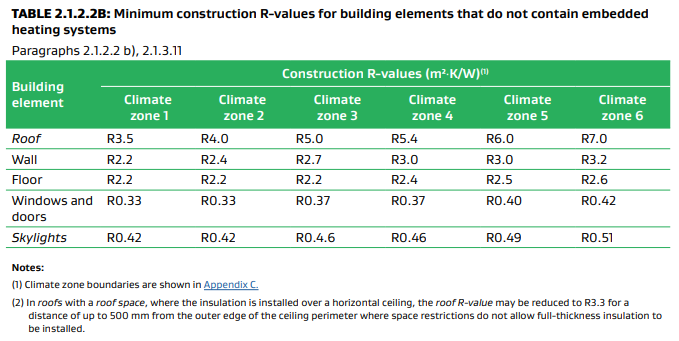 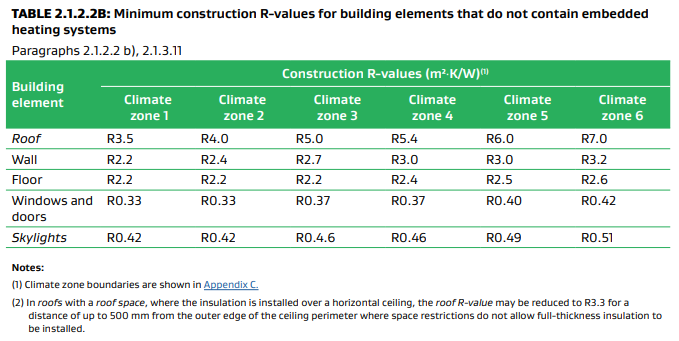 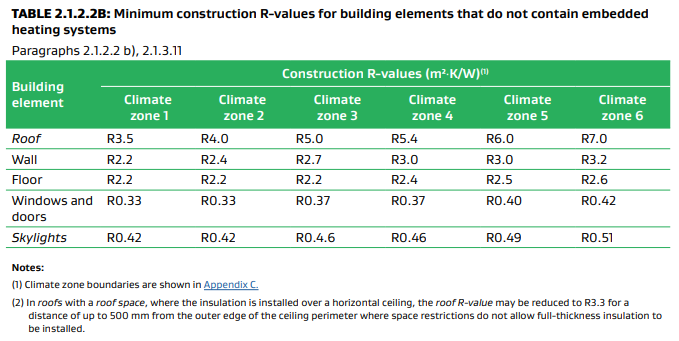 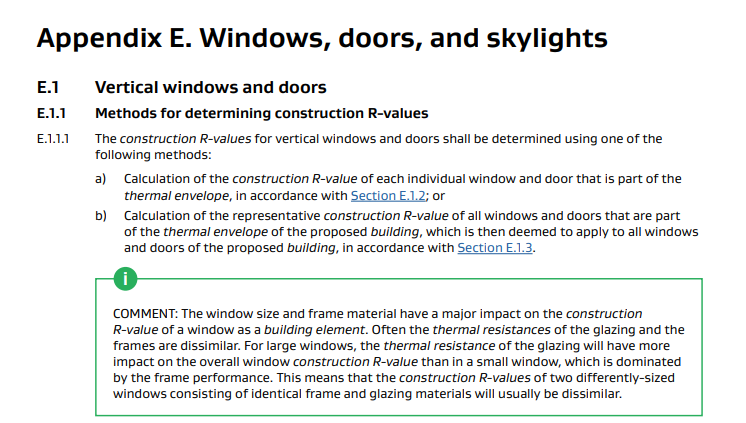 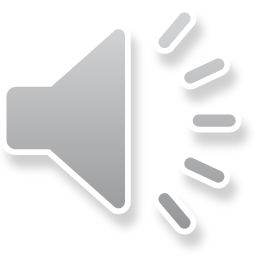 Page 59
[Speaker Notes: The Table E.1.1.1 from H1/AS1 does not apply here. Compliance is determined per the methods in Appendix E (H1/AS2) which are calculation methods. This is currently a pretty normal practice, so no change in that respect, given that many of these building will require specific design and/or the issuing of a PS1…]
Clause H1 Update
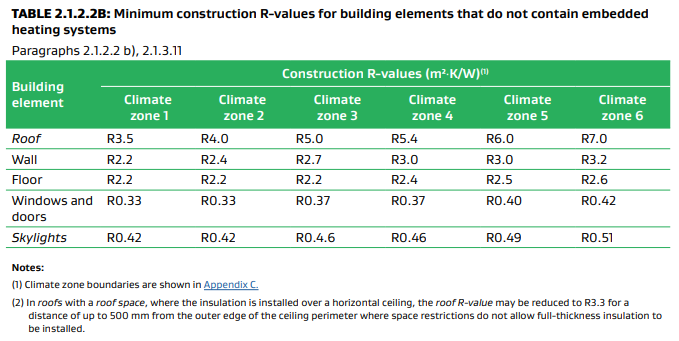 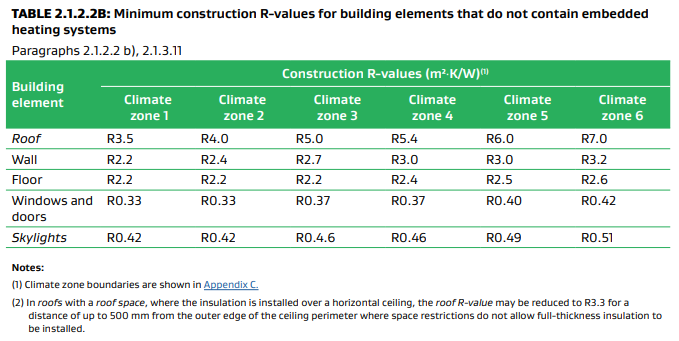 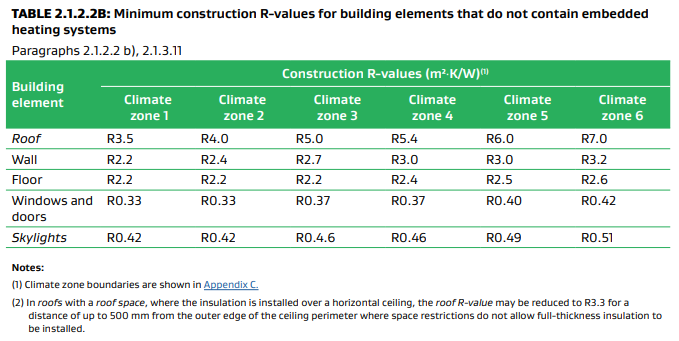 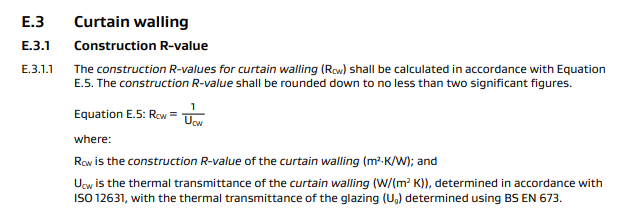 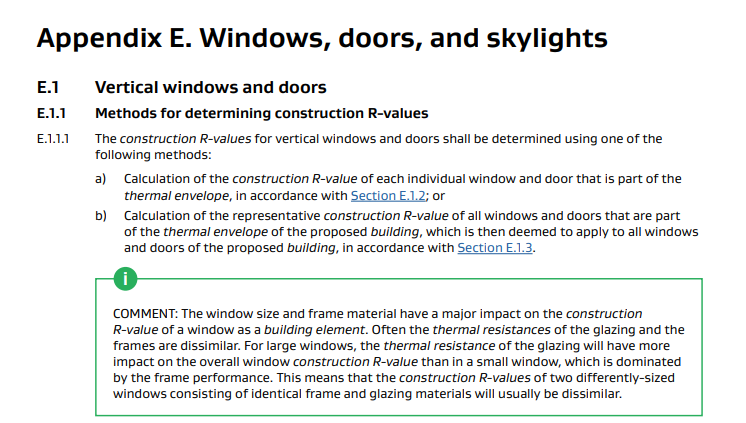 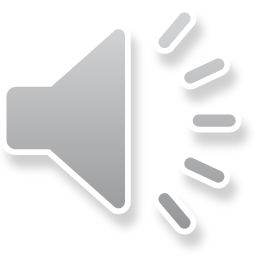 Page 60
[Speaker Notes: And curtain wall has its own methodology…]
Clause H1 Update
Summary
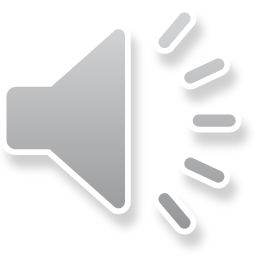 Page 61
Clause H1 Update
Summary
NZS 4218 withdrawn
Six Climate Zones, but paired for performance
Effective from 29 November 2021
Optional compliance until 3 November 2022
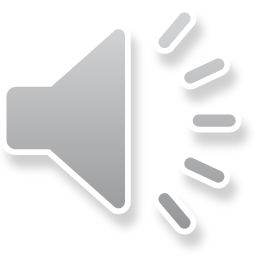 Page 62
Clause H1 Update
Summary
For Housing – H1/AS1, H1/VM1, 
	- Zones 1 and 2 have a staged approach to 		  compliance through to November 2023 
	- then only high performing frames will be 	  	  compliant
	- and clear on clear IGU’s will not be compliant
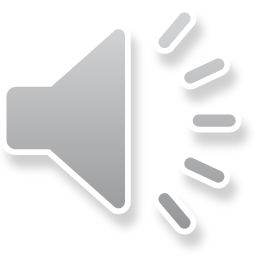 Page 63
Clause H1 Update
Summary
For Housing – H1/AS1, H1/VM1, 
	- Skylight performance to be calculated
	- Entrance door performance to be calculated
	- Compliance R-value via weighted average 	  houselot 
	- Referencing European Standards
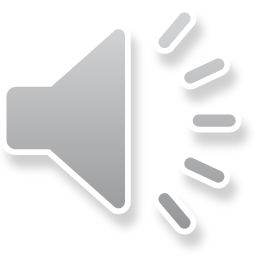 Page 64
Clause H1 Update
Summary
For Commercial – H1/AS2, H1/VM2, 
	- R-value requirements now apply 
	- No schedule in the Schedule Method
	- Compliance by calculation
	- Curtain wall excluded from H1/AS2, refer to 
	  H1/VM2
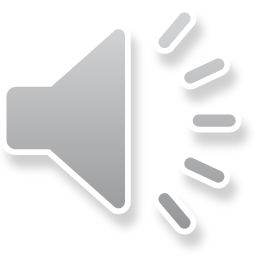 Page 65
Clause H1 Update
Thank you


If you have any comments or questions please contact,

Rob Campion at
robert.campion@wganz.org.nz
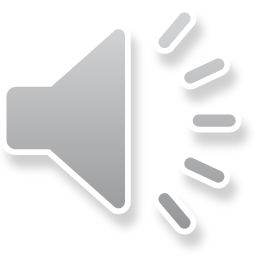 Page 66